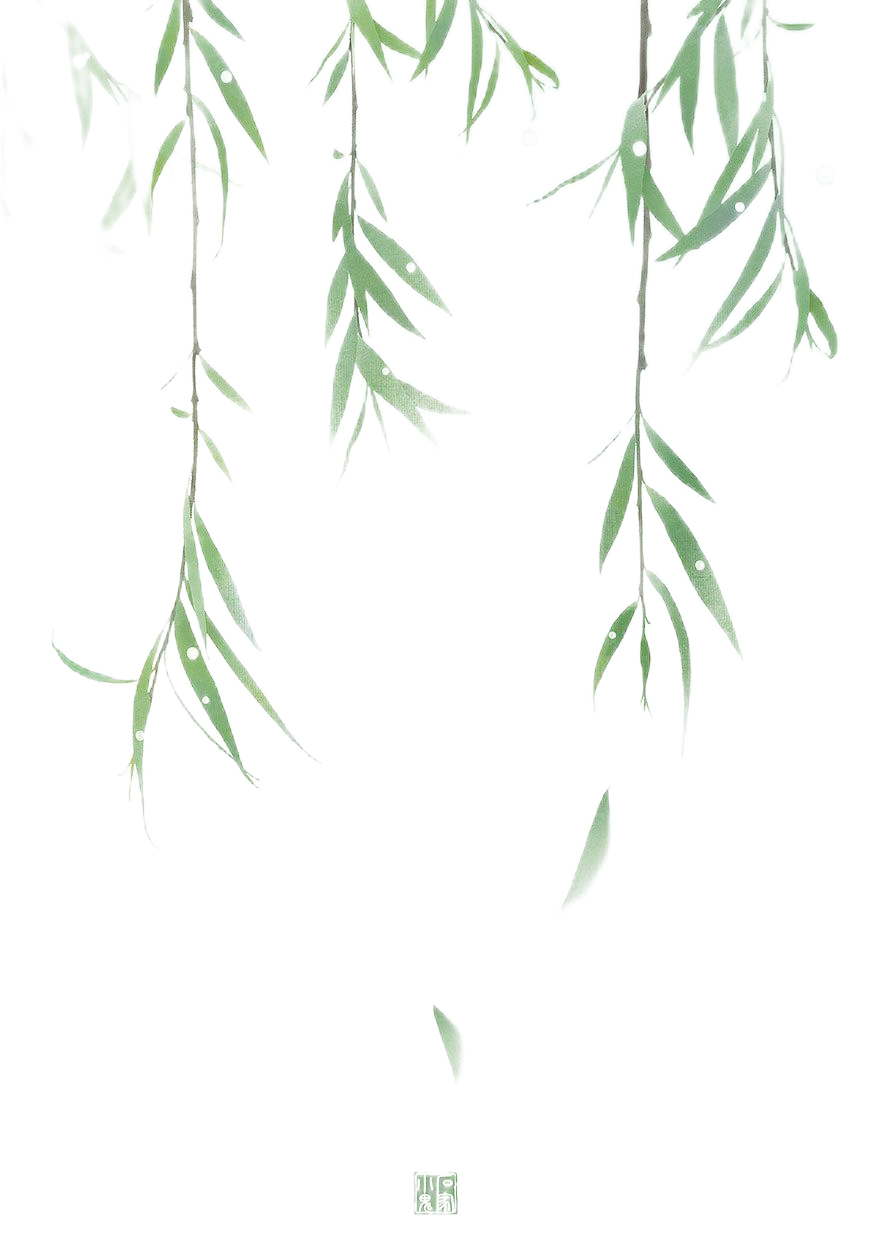 苏派高中语文
2025届高三T8第一次联考语文试题解析
编拟：苏派高中语文团队

2024.12
苏派高中语文
课件制作理念
注意：
      本课件为全题目解析讲评，题型全面覆盖，老师上课视学情考情择善而从。课件制作落实以下备考理念：
1.知识构建——将积累贯穿始终。（知识储备）
2.纠错训练——把补弱落到实处。（能力提升）
3.教考衔接——让技能准确迁移。（知识迁移）
4.思维训练——将规范抓牢夯实。（素养培优）
讲练评目标
1.查漏补缺，积累巩固。（落实必备知识）
2.精准确定答题切入点和提升表达的规范化。（提高关键能力）
3.进一步提升精准审题的能力，提升有效阅读速度和迅速规范作答的能力。（强化学科素养）
苏派高中语文
03
04
01
02
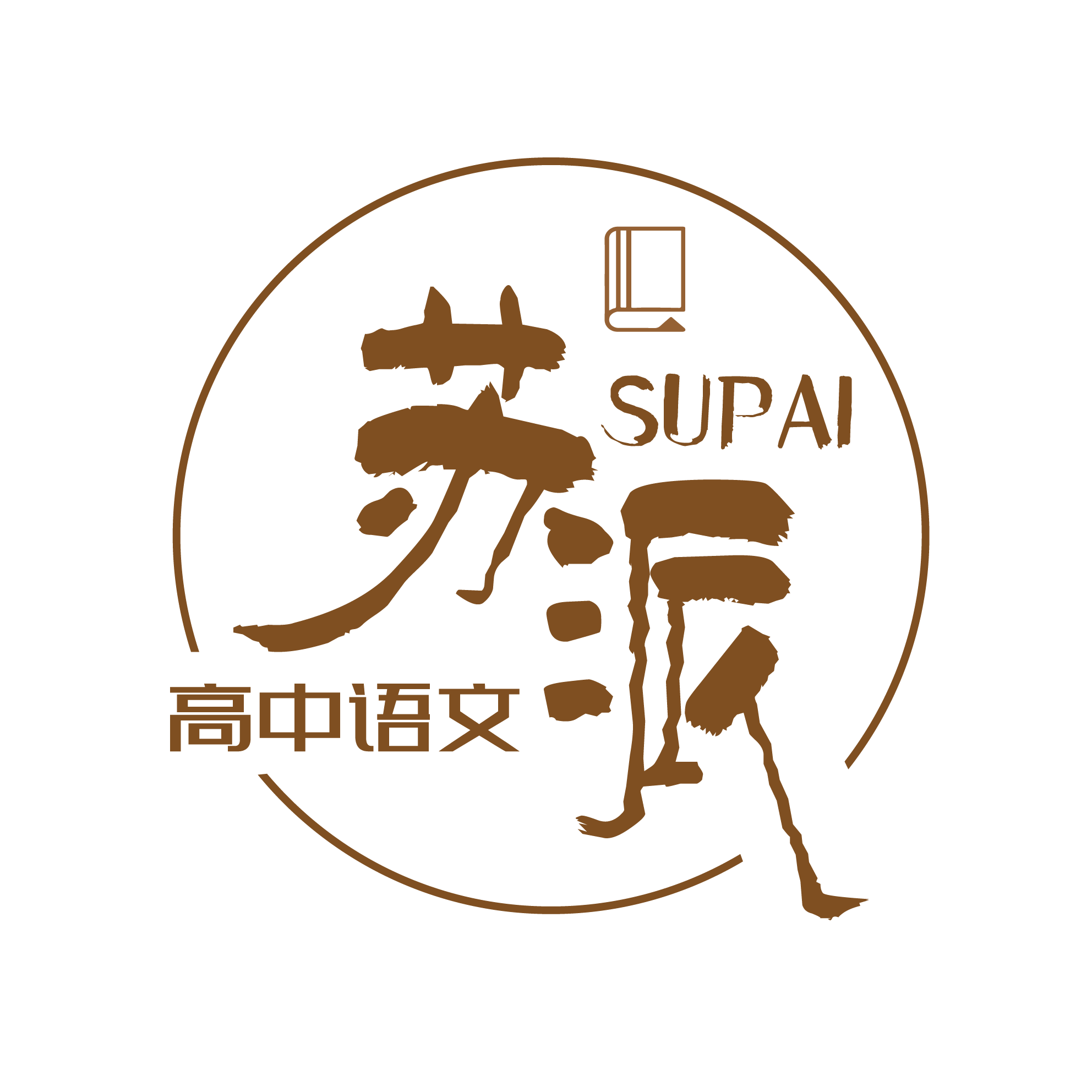 目录
语言文字运用
现代文阅读
古诗文阅读
作文
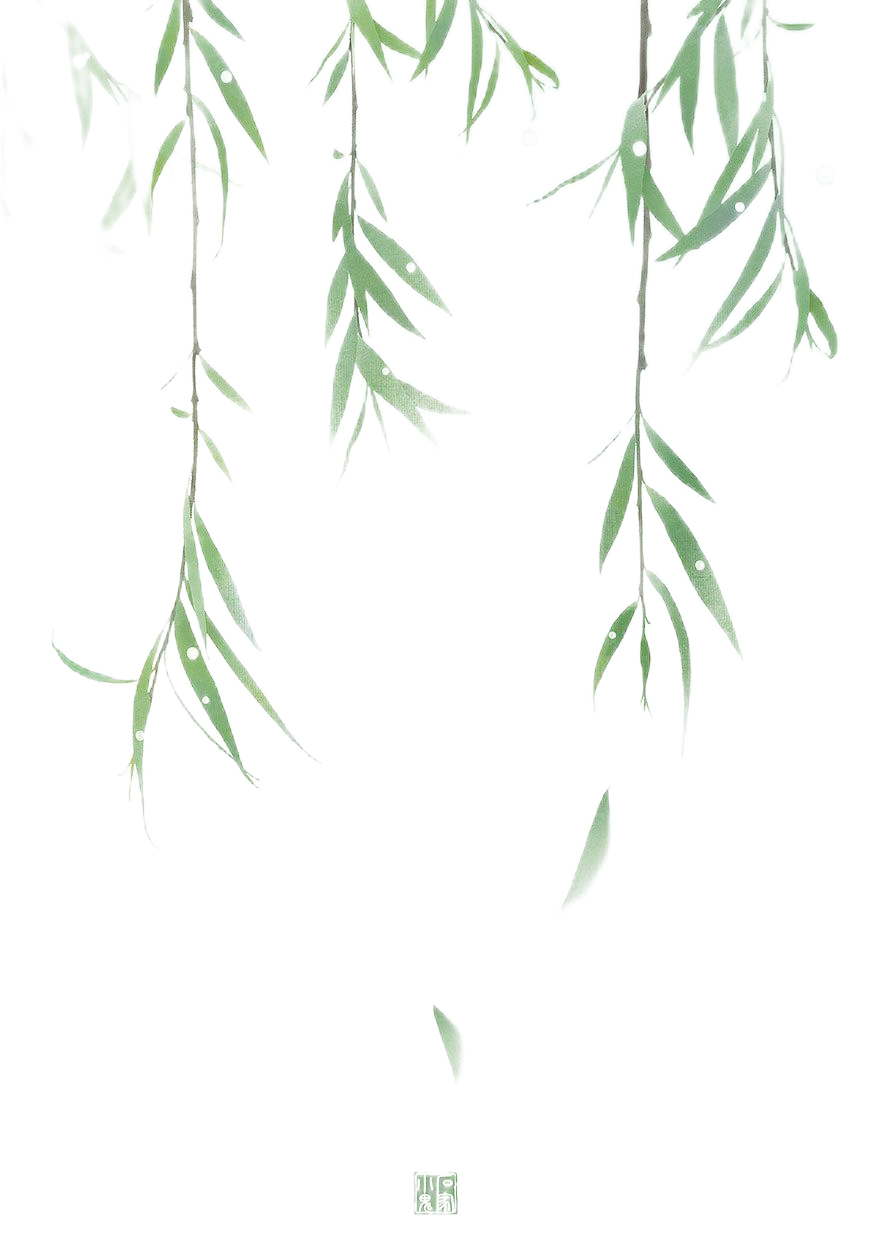 苏派高中语文
01
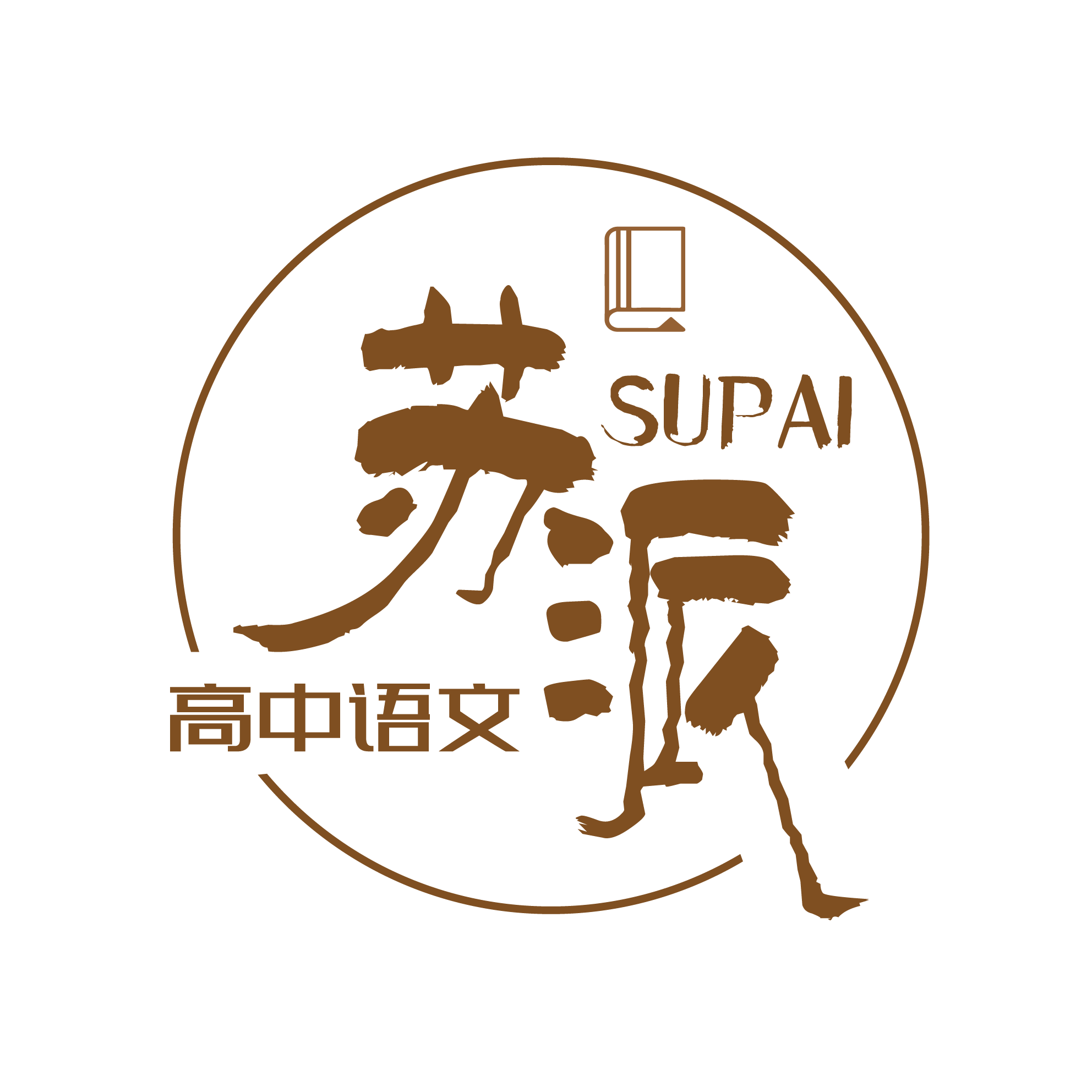 现代文Ⅰ阅读Ⅰ
(本题共5小题19分)
整体分析
材料文本采用当下热门的人工智能话题，与现实生活联系紧密。与2024年新课标一卷中的作文联系紧密。高考指导倾向性非常明显。文章的话题是将人工智能科学技术应用于中国文化研究中去，实现跨专业，跨领域的应用。文章主要内容为AI参与古籍整理的背景、原理、应用前景及成果。
题目设计的创新性非常明显。第4题既考查文脉梳理，又考查了学生对图表的应用分析能力。试题的整体难度相对较小，作答时需要回归文本。第5题为情景应用类题目，以刘教授的话作为材料依据，针对他的困惑、不解等问题作答。需要学生将材料所学的内容应用于具体交际生活中，解决实际问题。
AI太炎
AI太炎是北京师范大学科研团队研发的专门适用于古汉语文本理解的大语言模型，属于国家语委重大项目“古籍整理智能化关键技术研究”（ZDA145-9）的阶段性成果。
名称由来
为了致敬近代国学大师章太炎先生，秉承章黄学派弘扬中华优秀传统文化的宗旨，该模型命名为“AI太炎”。
发展历史
2023年11月，“AI太炎1.0”版进入内测阶段。
2024年8月27日，古汉语大语言模型“AI太炎 2.0”公众版发布。 
主要功能
该模型具有较强的古典文献释读能力，支持字词释义、文白翻译、句读标点、用典分析等多种具有挑战性的文言文理解任务，兼容繁简中文输入。
现代文阅读Ⅰ
【试题整体分析】
材料一：摘编自胡韧奋、李绅、诸雨辰《让AI一口气读完《四库全书》会怎样?》
材料二：摘编自中国教育报《古汉语大语言模型“AI太炎2.0”发布会在京举行》
材料出处
1.下列对原文相关内容的理解和分析，不正确的一项是(3分)
2.根据材料内容，下列说法正确的一项是(3分)
3.下列案例中，哪一项最不适合作为论点“语言模型具有句读三项重要的技能点”的论据(3分)
4.小刚在阅读上述材料后，绘制了一幅思维导图。请结合材料内容，下列对思维导图的解说正确的一项是(3分)
5.刘教授是一名已退休的古代汉语教授，近期他正在研读一本冷门的中国古代典籍，但仅靠个人之力十分头疼，你向他推荐AI模型作为辅助工具，请根据下列交际情境拟写几条推荐要点。(6分)
命题设计
材料一文脉梳理
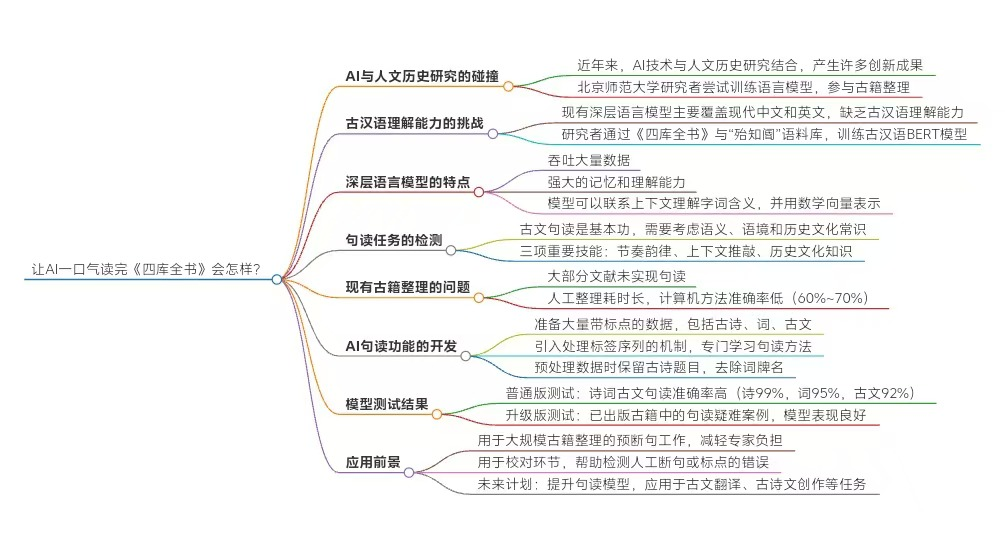 现代文阅读Ⅰ
文 本
解 读
材料一：
①近年来，人工智能技术与人文历史研究碰撞出不少火花，那么，AI对于古代汉语的理解能力怎么样?
②日前，北京师范大学中文信息处理与古典文献学专业的研究者们尝试训练一个“饱读诗书”的语言模型，并让AI来参与古籍整理的工作。模型学习的对象包括《四库全书》与“殆知阍”语料库，而学习的方法则来自语言智能领域最新的深层语言模型。
③2018年，1A谷歌公司曾推出了深层语言模型BERT，它在阅读理解等11项语言理解任务中刷新纪录。1A和之前的方法相比，深层语言模型一是可以吞吐超大量的数据，二是有很强的记忆和理解能力。现有的深层语言模型覆盖了英文和中文，但却不具备理解古汉语的能力。于是，研究者们希望通过上述海量的古汉语数据来让机器“感受”一下博大精深的诗书礼乐文化。在多块计算卡上并行训练了约一周时间后，古汉语BERT初出江湖，AI可以像人一样联系上下文理解字词含义，并将其以数学向量表示。
文章第1段疑问句开头，引起读者的阅读兴趣，以此引发后面产生的内容。
第2段写实现跨界的交流，AI参与古迹整理这一问题。
1.2段为一部分，为文章的开头，说明AI与人文历史研究的结合。
第3自然段写之前谷歌公司推出深层语言模型，但是效果并不是十分的理想，因此研究者想要进一步研究AI对字词的理解。
1A.以往语言模型无法吞吐巨量的数据，也没有强劲的记忆和理解能力，深层语言模型在这两方面具有优势。√
。
解 读
现代文阅读Ⅰ
文 本
文章第四自然段写AI技术的理解挑战是句读。
第五自然段写选用句读任务的原因，说明当代古籍整理中句读任务仍然是十分艰巨。
2A.研究者们之所以让语言模型解决句读问题，是为了用客观的方式测试模型的理解能力，考查其在古典文史阅读中的必备技能。√
2B.现在很多古代典籍都有了标点本，但总体上错漏较多。因此现有的识别技术方法的准确率并不理想，依然很难为人们所使用。×
3.下列案例中，哪一项最不适合作为论点“语言模型具有句读三项重要的技能点”的论据(3分)
。
④2A为了检测其理解效果，研究者们引入了句读任务。在古典文史学习过程中，句读通常是必备的基本功。古文句读不仅需要考虑当前文本的语义和语境信息，还需要综合历史文化常识，对古汉语知识有较高要求。宋代大儒朱熹读韩愈文章，便有“然不知此句当如何读”之感。3在句读的过程中，有三项重要的技能点：利用古汉语特有的节奏和韵律感，联系上下文语境信息推敲求解，调用文本之外的历史文化知识。
⑤2B虽然现在很多古代经典都出版了标点本，但其中常常包含错误，并且，在现有的古籍数据中，大部分文献仍未实现句读。据统计，“殆知闾”古代文献藏书2.0版语料库规模约33亿字，其中仅25%左右的数据包含标点。如果依靠人工继续整理这些古籍，则不知何年何月才能整理到头。2B如果依靠计算机，现有的技术方法却普遍只能达到60%~70%的准确率，还很难为人所用。
现代文阅读Ⅰ
文 本
解 读
6-8段写AI句读任务的应用测试以及最后取得的成果。
1B.研究者在预处理古诗文数据时保留了诗题，并去除词牌名，旨在帮助模型更顺利地学习语义和韵律信息。√

1C.在第一轮的普通版实验中，AI模型在词体的句读准确度上表现最好，而诗体、古文次之，三者差别不大。×
⑥为了让AI在理解文义的基础上具备句读功能，研究者们准备了大量带标点的数据，包括超过30万首古诗，2万余首词，800多万段古文，模型还引入了处理标签序列的机制来专门学习句读方法。由于诗词具有较为明显的格律特征，如大部分古诗为四五七言，而词脾名可以提示断句规则，1B为了帮助模型更好地学习语义和韵律信息，在预处理数据时保留了古诗题目，并去除词牌名。
⑦在多块计算卡上并行学习了数天句读后，模型终于“出山”。在测试环节，研究者们引入了两轮难度不同的实验。1C普通版测试对象为一批模型从来没见过的诗词古文数据(古诗5000首，词2000首，古文5000段)，实验中，模型在诗、词、古文的句读准确率上分别超过了99%、95%和92%，较之已有的自动断句方法取得了巨大提升。
现代文阅读Ⅰ
文 本
解 读
升级版测试对象为已出版古籍中的句读疑难案例。根据司马朝军等学者研究，从中华书局出版的《钦定四库全书总目》《周礼正义》中抽取出了 60则句读误例(排除了模型训练时见过的数据)。这两本古籍均由该领域专家完成整理和句读标点，并经多次校对，其中的误例可谓句读任务的难点所在。
2C研究人员从司马朝军的研究中找出了《总目》中11则与句读相关的错误，发现模型可以完全做对8则。又选择了王文锦等人点校的《周礼正义》一书，将颜春峰等人整理的49则断句误例送入模型测试。其中，模型能完全正确断句27则，断句存在问题的有22则。
2C.根据 AI模型在古代典籍数据库的断句实战上的优秀表现，可以认为实验取得了很好的效果，AI模型已经超越了专家的水平。×
现代文阅读Ⅰ
文 本
解 读
⑧总的来说，2C模型在已出版古籍的断句疑难误例上取得了很好的效果，测试共计60例(均为专家标点错误，并经多次校对未查出)，而模型竟能完全正确断句35例，可以说达到了较为实用的水平。
⑨从应用角度看，这里的句读方法既可以用于大规模古籍整理中预断句工作，大大减轻专家负担，也可用于校对环节，帮助检测人工断句或标点的错误。在后续工作中，除了提升已有的句读模型，还希望将基于深层语言模型的古汉语知识表示方法应用到古文翻译、古诗文创作等其他古汉语信息处理任务中。
(摘编自胡韧奋、李绅、诸雨辰《让AI一口气读完《四库全书》会怎样?》)
第九自然段写了AI应用在句读方面的前景。 

2C.根据 AI模型在古代典籍数据库的断句实战上的优秀表现，可以认为实验取得了很好的效果，AI模型已经超越了专家的水平。×
×
材料二文脉梳理
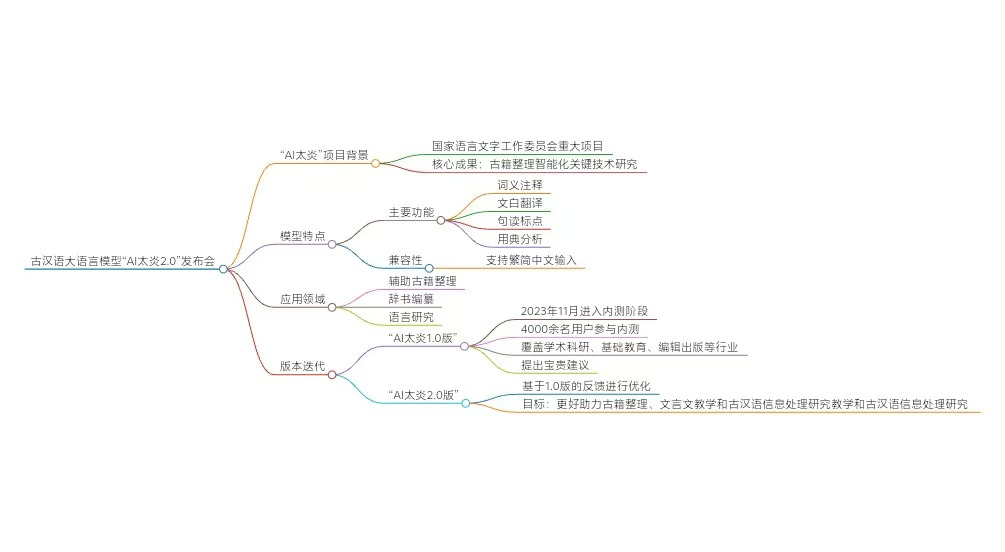 现代文阅读Ⅰ
文 本
解 读
这是一则新闻。
第一自然段介绍新闻发布会发布的时间、地点以及主要话题。
第二自然段介绍AI探研这一模型的主要功能作用。

2D.古典文献释读是“AI太炎”模型具有的重要功能，这一模型能应对多种具有挑战性的古文理解难题以及语言研究方面的困境。×
材料二：
1.2024年8月27日，北京师范大学古汉语大语言模型“AI太炎2.0”发布会暨数智时代应用语言学学科建设路径与方法座谈会在京举行。
2.“AI太炎”是国家语言文字工作委员会重大项目“古籍整理智能化关键技术研究”的核心成果，是专门适用于古汉语文本理解的大语言模型。该模型是针对古汉语信息处理任务的特点，从头构建的专门适用于古汉语文本理解的大语言模型。2D该模型具有较强的古典文献释读能力，支持词义注释、文白翻译、句读标点、用典分析等多种具有挑战性的文言文理解任务，且兼容繁简中文输入。此外，在辅助古籍整理、辞书编纂和语言研究等方面，该模型也表现出了很大的应用潜力。
现代文阅读Ⅰ
文 本
解 读
3.据悉，“AI太炎1.0版”于2023年11月进入内测阶段，1D学术科研、基础教育、编辑出版等不同行业领域的4000余名用户参与内洲，为模型改进提出了宝贵建议。研究团队在此基础上对模型进行了持续迭代优化，并发布了该模型2.0版，以期更好地助力古籍整理、文言文教学和古汉语信息处理研究。
(摘编自中国教育报《古汉语大语言模型“AI太炎2.0”发布会在京举行》)
第三自然段写了AI太炎的应用范围以及自身的迭代优化。 
1D.基于科研、教育等不同领域用户的参与以及他们对模型提出的改进建议，“AI太炎2.0版”得以顺利发布。 √
现代文阅读Ⅰ
选择题
试题分析
1.下列对原文相关内容的理解和分析，不正确的一项是(3分)
A.以往语言模型无法吞吐巨量的数据，也没有强劲的记忆和理解能力，深层语言模型在这两方面具有优势。√
B.研究者在预处理古诗文数据时保留了诗题，并去除词牌名，旨在帮助模型更顺利地学习语义和韵律信息。√
C.在第一轮的普通版实验中，AI模型在词体的句读准确度上表现最好，而诗体、古文次之，三者差别不大。×
D.基于科研、教育等不同领域用户的参与以及他们对模型提出的改进建议，“AI太炎2.0版”得以顺利发布。√
【考查目标】本题考查学生筛选并辨析信息的能力。

【答案】 C
【解题思路】
材料一第7段原文为：“普通版测试对象为一批模型从来没见过的诗词古文数据（古诗5000首，词2000首，古文5000段）,实验中，模型在诗，词、古文的句读准确率上分别超过了99%、95%和92%“，可知A1模型在诗体的句读准确度上表现最好，词体次之，古文再次之，故选C。
现代文阅读Ⅰ
选择题
试题分析
2.根据材料内容，下列说法正确的一项是(3分)
A.研究者们之所以让语言模型解决句读问题，是为了用客观的方式测试模型的理解能力，考查其在古典文史阅读中的必备技能。√
B.现在很多古代典籍都有了标点本，但总体上错漏较多。因此现有的识别技术方法的准确率并不理想，依然很难为人们所使用。×
C.根据 AI模型在古代典籍数据库的断句实战上的优秀表现，可以认为实验取得了很好的效果，AI模型已经超越了专家的水平。×
D.古典文献释读是“AI太炎”模型具有的重要功能，这一模型能应对多种具有挑战性的古文理解难题以及语言研究方面的困境。×
【考查目标】本题考查学生筛选并辨析信息的能力。
【答案】A
【解题思路】B项，强加关系，“虽然现在很多古代经典都有了标点本，但其中常常包含错误”与“现有识别技术方法的准确率并不理想，依然很难为人们所使用“不构成因果关系。C项，“AI模型在古代典籍数据库的断句实战上的优秀表现”有误。材料一第7段原文为“已出版古籍中的句读疑难常例”，范围扩大，且“超越了专家的水平”于文无据。D项，曲解文意，材料二第2段原文为“该模型具有较强的吉典文献释读能力，支持词义注释、文白翻译、句读标点、用典分析等多种具有挑战性的文言文理解任务，且兼容繁简中文输入。此外，在辅助古籍整理、辞书编纂和语言研究等方面，该模型也表现出了很大的应用潜力“，但”辞书编纂和语言研究”只是其“表现出了很大的应用潜力”的一方面，说明尚不具备成熟的驾驭能力。故选A
现代文阅读Ⅰ
选择题
3.下列案例中，哪一项最不适合作为论点“语言模型具有句读三项重要的技能点”的论据(3分)
A. “AI太炎”在处理“非曰能之愿学焉宗庙之事如会同端章甫愿为小相焉”一句句读时，能根据古代的文化常识将后半部分的“端章甫”保留而不断开。
B. “AI太炎”在处理“昨日蒙教窃以为与君实游处相好之日久而议事每不合”一句句读时，能根据古代的书信格式要求在“教”“久”处而非在“君”处断开。
C. “AI太炎”在处理“四面边声连角起千嶂里长烟落日孤城闭”一句句读时，能根据《渔家傲》的词牌特点在“起”“里”处断开而非在“连”“里”处断开。
D. “AI太炎”在处理“雕园绿竹气凌彭泽之樽邺水朱华光照临川之笔”一句句读时，能根据骈文“四六成句”的特点正确地在“竹”“樽”“华”处分别断句。
试题分析
【考查目标】本题考查学生分析论点、论据以及文言常识的能力。
【答案】B
【解题思路】
材料一原文中有关“语言模型具有句读三项重要的技能点“的界定分别是：利用古汉语特有的节奏和输律感；联系上下文语境信息推敲求解；调用文本之外的历史文化知识。
A项，属于“调用文本之外的历史文化知识”将“章甫”保持不断。C项，属于“利用古汉语特有的节奏和韵律感“将文本根据词律而非诗歌格式断开。D项，属于综合运用“利用古汉语特有的节奏和的律感”和“调用文本之外的历史文化知识”，既考虑了骈文“四六”的句式特点，也关照了“彭泽”“朱华”的周典情况、B项，“窃以为与君实游处相好之日久”一句未在“君”处断开，是根据上下文信息（由下文“冀君实或见恕也”可见，“君实”是司马光的字）连行的判断，与书信的格式要求无关，故选B。
现代文阅读Ⅰ
简答题
试题分析
4.小刚在阅读上述材料后，绘制了一幅思维导图。请结合材料内容，下列对思维导图的解说正确的一项是(3分)
A.①处适合填写“研究理念”                     B.②处的概括描述不够准确
C.③处对应材料一的第六段                       D.④处适合填写“研究结论”
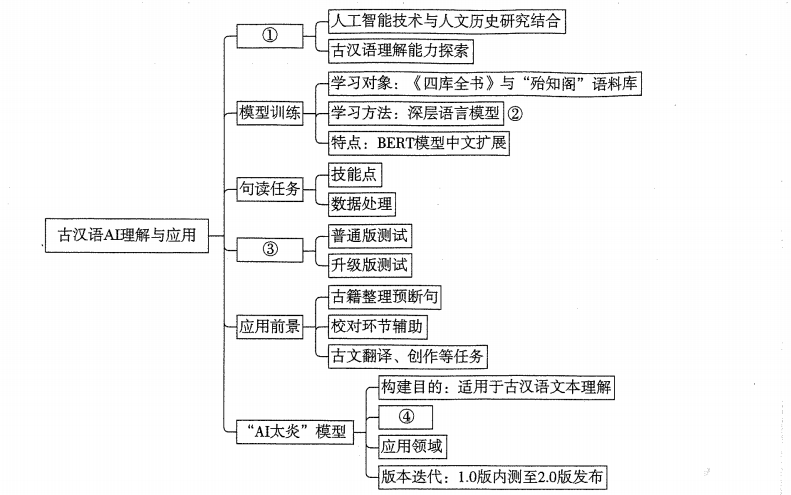 现代文阅读Ⅰ
简答题
试题分析
4.小刚在阅读上述材料后，绘制了一幅思维导图。请结合材料内容，下列对思维导图的解说正确的一项是(3分)
A.①处适合填写“研究理念”                     B.②处的概括描述不够准确
C.③处对应材料一的第六段                       D.④处适合填写“研究结论”
【考查目标】本题考查学生图文转换以及概括、理解文本的能力。
【解题思路】
根据材料一前两段可知，①处应当填“研究背景”；②处的描述确实不够准确，材料一原文描述为“而学习的方法则来自语言智能领域最新的深层语言模型”，只能说材料一描述的古汉语模型学习方法来源于最新的深层语言模型，不能直接认为它的学习方法等于深层语言模型；③处对点材料一原文第7段；④地点当填写“功能特点“，故选B.
简答题
现代文阅读Ⅰ
5.刘教授是一名已退休的古代汉语教授，近期他正在研读一本冷门的中国古代典籍，但仅靠个人之力十分头疼，你向他推荐AI模型作为辅助工具，请根据下列交际情境拟写几条推荐要点。(6分)
刘教授：相关的介绍我也看了，但感觉没什么必要。“AI”学习的都是现成的句读材料，对没见过的文献未必有效吧? 况且我看它的正确率也没有特别高，那不是我还需要再校对一遍，工作量更大了吗? 学习古汉语还是要老老实实读出版的纸质书，不能相信那新鲜玩意。
【考查目标】  本题考查学生分析文章结构以及筛选信息的能力。
【答案】  
5.①AI引入了处理标签序列的机制来专门学习句读方法，能应对没见过的文献。或者答“模型从来没见过的诗、词、古文的句读准确率很高，能应对没见过的文献。
②AI在大量未见过的句读数据处理中表现优秀，正确率超过九成。③AI出错的例子均源于专家标点错误，实验证明其已经达到了较为实用的水平。④当下出版的标点本常常包含错误，且大部分文献仍未实现句读。⑤AI模型由数千名各行业人士参与测试，它的古典文献释读能力强，且经历了持续迭代优化。（每点 2分，写出任意 3点 6分。）
简答题
现代文阅读Ⅰ
【解题思路】根据刘教校的话，应针对他的质疑，在文中找到应对的办法。
刘教授的第一个问题“对没见过的文献未必有效吧？”，在材料一第6段“引入了处理标签序列的机制来专门学习句读方法“，可以解决这个问题，材料一第7段“普通版测试对象为一批模型从来没见过的诗词古文数据，实验中，根型在诗、词、古文的句话准确率上分别超过了99%,95%和92%,”也可以回答这一问题。
刘教授的第二个疑问“它的正确率也没有特别高”，可以在材料一第8段找到对策，原文说“测试共计60例（均为专家标点错误，并经多次校对未查出）,而模型竟能完全正确断句35例，可以说达到了较为实用的水平”，可以概括后得到答案。
针对刘教授“学习古汉语还是要老老实实读出版的纸质书”，材料一第4段“虽然现在很多古代经典都出版了标点本，但其中常常包含错误，并且，在现有的古籍数据中，大部分文献仍未实现句读”，概括后可以作为答案，刘教校最后还说“不能相信那新鲜玩意”，在材料二里，可以看到“Al太炎”的内测和更新迭代，很好地应对了这个疑问。
【评分标准】每点2分，写出任意3点即可得满分6分。如有其他答案，只要言之成理，可的情给分。
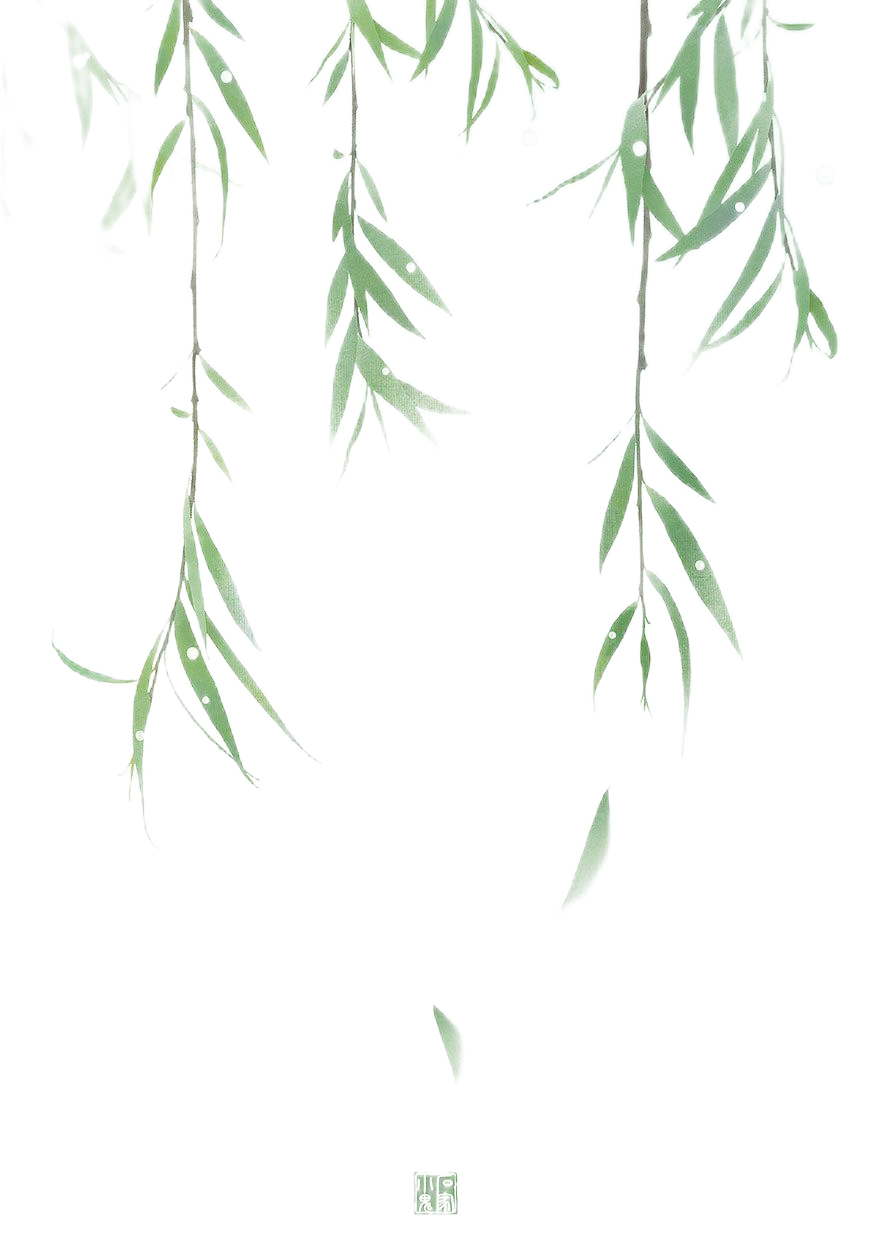 苏派高中语文
01
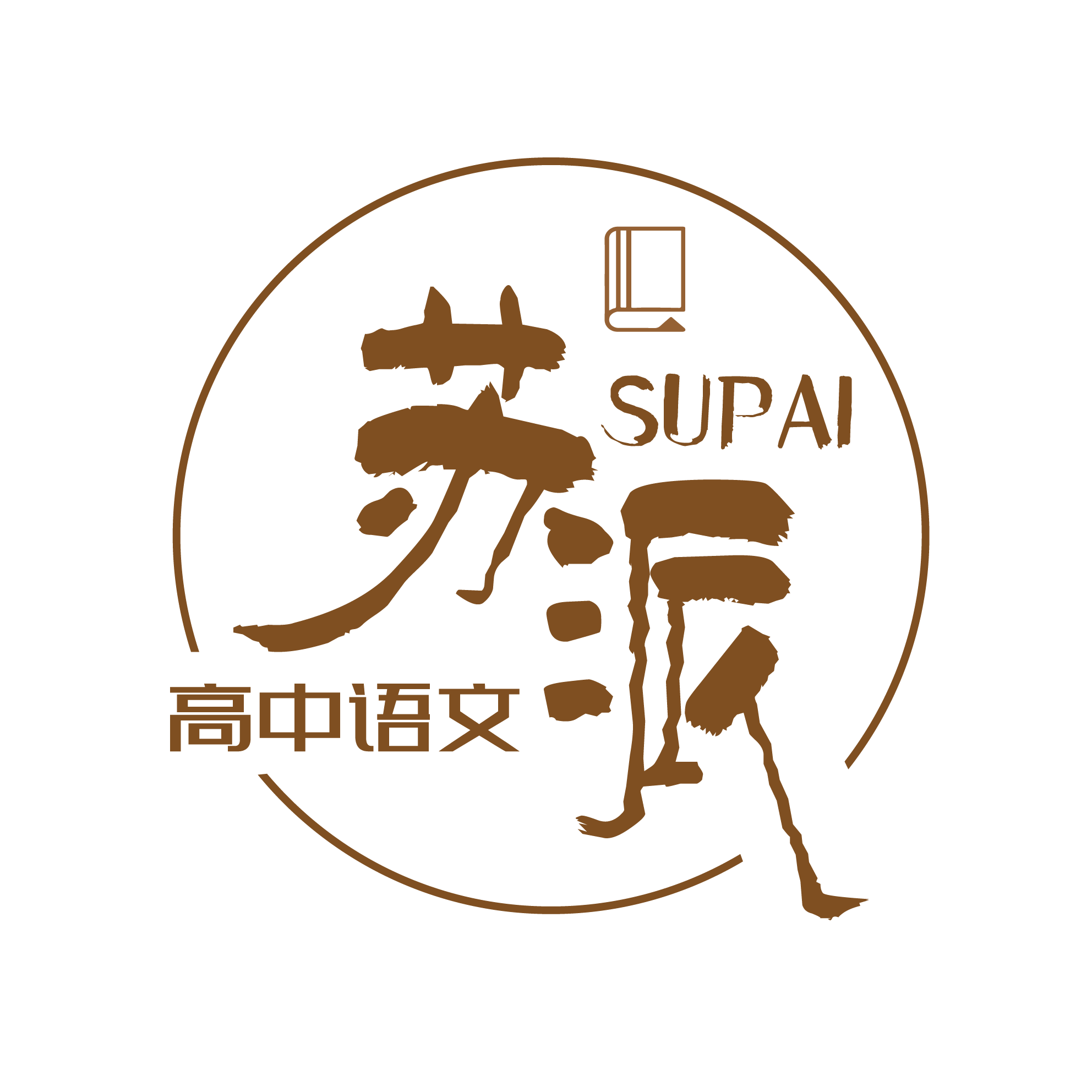 现代文Ⅱ阅读
(本题共4小题16分)
现代文阅读Ⅱ
【整体介绍】
小说主要写了与周老师的事件，着重表现周老师的精神品质。先写了我与周老师的相识，再次通过司马迁雕像更深层的认识周老师，请周老师为我的著作提名，拉近我与周老师的距离，让我感受到周老师的内在的精神之美，通过周老师来，表现人们在改革开放之后心中有梦想，为了梦想不断实现自己，超越自我。周老师内心有追求，能够最后如司马迁一般勇往直前，坚守自己的生命，。通过文章的最后一段点明文章的中心，是周老师将这些泥土赋予了生命，通过雕塑体现了人生的内在追求，这也表现了他内心的干净纯粹。
简答题考查了两个题目，一个是次要人物在文中出现的作用，第二个是物象雕像与主要人物周老师精神之间的相通、相似之处，也以此来推及文章的主旨内容。
现代文阅读Ⅰ
【试题整体分析】
材料出处
《在泥土中诞生》张焕军
6.下列对文本相关内容和艺术特色的分析鉴赏，不正确的一项是(3分)
7.关于文中周老师叙述去西藏的经历，下列说法正确的一项是(3分)
8.文章有两处提及晓玲嫂子，各有何用意? (4分)
9.作者为什么认为司马迁雕像从某种意义上来说是周老师的自画像? 请结合文本简要说明。(6分)
命题设计
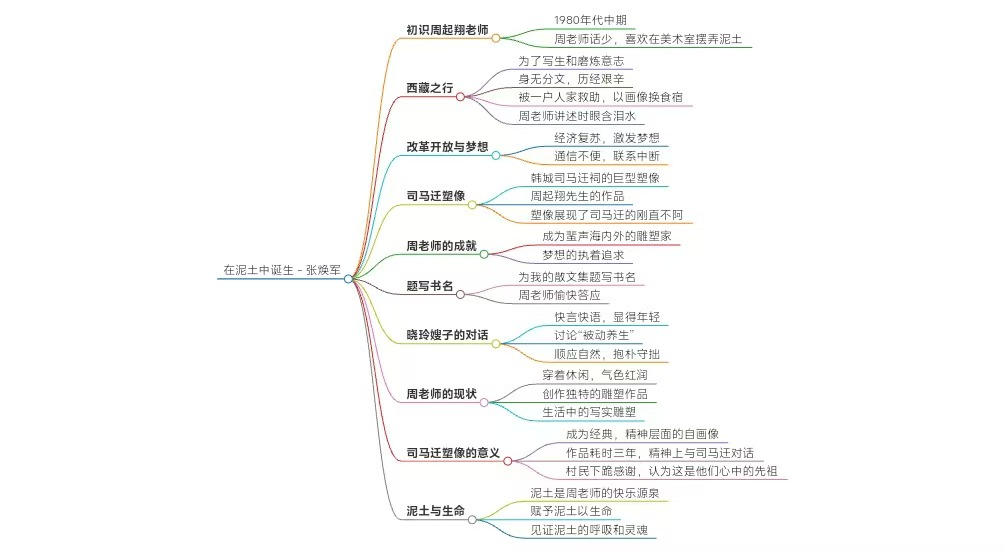 文脉梳理
现代文阅读Ⅱ
文本解读
在泥土中诞生
张焕军
1．我与周起翔老师相识于20世纪80年代中期。周老师话少，课余时间，通常一个人在美术室里摆弄泥土。
2．有一年暑假，我见了他，模样又黑又瘦，高高的个头越发单薄，像是变了个人，问他是不是病了。（通过“又黑又瘦”，“高高的个头越发单薄”的外貌描写引入正文，我对此产生疑问，由此引发周老师对于西藏之旅的讲述。）他笑笑，轻松地说，（他笑笑，轻松的说，说明他对自己遭受苦难的，不在意，坦然的能够面对生活中的困苦，对别人的诧异的目光也是平淡而对待的。）去了一趟西藏。西藏！ 我感到惊诧。那时，7A旅行还是个新鲜事儿，去西藏更是不可想象。在我追问下，周老师讲述道——
小说第一二自然段为背景，介绍开头介绍我与周老师相识的原因，导入本文。开篇语言凝练，开门见山。
 7A.去西藏旅行在当时是个新鲜事，所以叙述这段经历才能突出人物形象的独特性。×
现代文阅读Ⅱ
文本解读
3．去西藏，一方面，7B是为了写生，搞美术的，不外出写生是不行的；另一方面，也是为了磨炼自己的意志，看看在苦难面前自己的承受力。（与第七自然段中司马迁的“一个千人吾往正直无畏的人”相承接，说明周老师的精神和司马迁的精神是一致的。周老师是时刻关注民生，感知当地生活的困苦，这也是他精神显著的体现。）于是，我怀揣五十块钱，只身一人进藏。路上遇到的艰辛不胜枚举……
4到了藏区已身无分文。长时间的颠簸，使得浑身酸疼。头发疯长，如野人一般，鞋底子几乎磨破，加之紫外线的照射，皮肤被晒得黝黑，眼窝凹陷。（解释了第二自然段我看到他如此消瘦，模样独特的原因，前后相呼应，解释小说中存在的疑问，使文章圆满。）有一天，身体实在快坚持不住了。看见远处有几间房子，我拖着无力的腿慢慢挪了过去，倒在了一户人家的门前。随着倒地的声响，由门里出来一个男人。男人看上去50多岁，看见这种情形，似乎吓了一跳。
三四自然段写，周老师去西藏之旅西藏之旅，点明他去西藏的原因，写出他在旅途中的艰辛。同时遇到当地的男人，让他给孩子画一张画像。 
本部分采用故事套故事的方式，结构十分巧妙，增加了文章的内容，使周老师的人物形象更加立体丰满，增加故事的叙事性传奇性。
7B.周老师的经历说明，美术家既要坚持写生，又要磨炼自己吃苦耐劳的意志品质。×
7D.这段文字主要用肖像描写和简洁的对话再现了周老师在藏区对苦难的深刻体验。√
现代文阅读Ⅱ
文本解读
他警觉地问：你是什么人，干什么的? 我虚弱地说：我是个画画的。说着本能地打开了随身的挎包，里面只有笔和纸。看到这里，男人急忙扶我进屋。我请求他给我一碗饭吃。 我已经两天没有吃东西了。 我说：我没有钱。 男人没有说话，转身进了厨房，不多时，端出一碗带肉的饭。我就着泪水狼吞虎咽地吃完了这碗饭。7C男人说：你给我孩子画张像吧，算是你的饭钱，可以不要钱住下。
5．讲到这儿，周老师眼睛噙满了泪水。
（周老师眼中浸满了泪水，一是对于男人的感谢，二是对于这种困苦环境下，人们仍然对于美术画作是有向往，周老师内心感动。三是在这种情况之下能够有人无私帮助他，体现人们内心向往美好，单纯质朴。）
7C.周老师的这段叙述，是为了表现藏区人的善良，与本文主题关系不大，可删去。×
现代文阅读Ⅱ
文本解读
6．6B改革开放，唤醒了沉睡的经济，同时，也激发了人们心中的梦想。为了追梦，大家各奔前程。当时通信不便，彼此间的联系就中断了。几年前，去韩城司马迁祠，远远望见祭祀广场上矗立着一座巨大的司马迁塑像。司马迁手握书卷，眺望远方，峨冠博带，须发飘逸，一副刚直不阿、威武不屈的神态。（对司马迁雕像的细致描写也是在表现司马迁内在的精神品质，体现他刚正不阿、威武不屈。他的意义传承的深远。与第七自然段相互呼应。说明这是一个勇往直前，坚持梦想，敢于直言的人。）在《报任安书》一文中，司马迁讲述了他遭受腐刑的经过，回答了他为什么要忍受常人不能忍的奇耻大辱，诉说了他的悲愤，阐释了他的生死观。人因有一死，或轻于鸿毛，或重于泰山。作为人，“活”的司马迁已经死了，而“死”了的司马迁还活着，他要用“死”的生命，撰写完成千古绝唱《史记》。
6-9自然段主要写的是改革开放激发人们心中的梦想，我看到司马迁的雕像，知道是周启翔的作品，在此他对梦想也是不断的执着追求。
6B.作者提到“梦想”，从时代激发梦想到大家各奔前程追逐梦想，再到周老师对梦想的执着追求，具有启迪之意。√
现代文阅读Ⅱ
文本解读
7．刚正的面颊、坚毅的眼神、威武的胡须、飘舞的发带，这不正是人们心中那个风骨凛然的司马迁吗！ 一个铁骨铮铮、敢于直言的史官，一个千人吾往正直无畏的人。6A这是一座赋予司马迁生命和灵魂的雕像。
8．6A看了雕像说明，才知是周起翔先生的作品。
9．6A多年未见了，他竟然已是蜚声海内外的雕塑大家。看来，这个世界，在成功与平凡之间，不是谁输在了起跑线，6B而是谁对梦想的追求更执着。
6A.韩城的司马迁塑像作品，是周老师在改革开放后创作的，该作品使他一下子成为“蜚声海内外的雕塑大家”。×
6B.作者提到“梦想”，从时代激发梦想到大家各奔前程追逐梦想，再到周老师对梦想的执着追求，具有启迪之意。
现代文阅读Ⅱ
文本解读
11~16自然段是我与晓玲嫂子的对话，通过对话，让我感受到周老师的淡雅质朴，回归自然。
10．我的一本散文集需要题写书名。我想到了周起翔。电话那头传来了愉快的话语，他满口答应。
11．“欢迎、欢迎。”晓玲嫂子依然是快言快语。我向她问好，并打趣儿地与她拉话。
12．“嫂子是愈发的年轻了。”
13．“住这儿是被动养生。”
14．“养生还分主动与被动?”
15．“耕读，作画，书写。粗茶淡饭。思无虑，行无阻，鸿儒往来，谈笑风生。 自然生息，生养自来，这就是被动。”（使用短句，具有文言色彩的词语罗列在一起，言简意丰，使文章富有文采，也体现了周先生丰富而平淡的生活。）
现代文阅读Ⅱ
文本解读
16．听罢，我豁然开朗。老子云，道法自然。“被动”是顺应。顺天应人，抱朴守拙。这实际是一种生活上的“主动”回归。
17．6C周老师一如往常。足蹬布鞋，一袭休闲装束。头发过耳，胡须三寸，略有花白。气色红润，舒展，轻松。
18．6D架子上摆着几件新近创作的雕塑，造型却是独特。其中一件是，一个弓背坐在凳子上的男人。手臂搁在腿上。人腿和凳子腿化为一体。奇怪的是脖子上没有了脑袋，脑袋在凳子腿旁放着。另外三件也是有趣，慵懒地斜躺在椅子上的人；耷拉着脑袋站立在框架中的人；两个向上攀爬又相互蹬踏的人。“这是一组生活中的写实雕塑。”周老师边说边拿起其中的一件。他接着说，“有些事情，就是把脑袋想掉了也不会想明白的，因为人与物已经化为一体，逃脱不了的。”（人与物已经化为一体逃脱不了指的是人在雕刻创作的过程中把自己的思想精神也融入到雕刻中去了。再以此也说明了那座雕像司马迁与周老师的精神是融合在一起的。）经他这么一说，我似乎明白了点。
17自然段写了钟老师的外貌描写依旧是朴素。健康舒展轻松。与前面在第二自然段周先生的外貌是完全不同的。

18自然段主要写的是他的雕刻作品。造型独特的雕塑是生活写实雕塑。

6C.对于居家生活中的周老师，作者用了一连串简洁明快的短句描写其衣着、须发和气色，从中透露着朴拙与自然。√
6D.周老师家里架子上的一组雕塑，不仅具有独特的造型，还蕴含着深刻的象征意义，意在表达对生活的思考。√
现代文阅读Ⅱ
文本解读
19．我们又聊起了司马迁。我说，那座雕塑已经成为司马迁塑像的经典。我个人觉得，从某种意义上说，是不是你的自画像。我说，我指的是精神层面。
20周老师沉思了一下。他说，这件作品整整耗费了他三年时间。为了把司马迁还原为那个时代的人物，赋予雕塑以生命，他在精神上一直处于亢奋中，仿佛活在汉代，不断地在与司马迁对话，为此，体重下降了12斤。嫂子插话说，她见过周老师在塑造司马迁像时的状态，有一次在雕塑架上正雕着呢，突然，他抱着塑像的头部失声大哭起来，我和他的学生在下面看着心疼不已。知道是周老师与作品又对上话了。 （是将雕像以拟人画，其实说明周老师与司马迁的雕像二者心意相通，在雕刻的过程中也感受到司马迁的内心。所以体现了钟老师对于雕像的用心细致。）
19-20段是我与周老师再次谈及司马迁，我认为司马迁是周老师的精神自我画像，周老师赋予雕塑生命。
现代文阅读Ⅱ
文本解读
雕像揭幕前，周老师请了徐村的村民来看。这些都是司马迁的后裔，看见塑像，他们扑通、扑通地纷纷下跪，对着塑像——他们近乎两千年前的先祖三叩九拜。（村民对雕像的叩拜、含泪，侧面表现了周老师雕刻水平的高超，更体现了他雕刻的司马迁不仅是形似，更能表现内在的精神品质，以致使后人能够感受到其中的精神，对此膜拜，赞叹，内心倾服。）他们含泪对周老师说，这就是他们心中的先祖啊。
21．返回的路上，我想，周老师手中的那团泥土，不仅是他快乐的源泉，而且更是他“创造”的过程。他要目睹和感知手中的泥土有呼吸、有灵魂。周老师的使命就是给这些泥土赋予生命。每个人或高贵或平庸或低贱，都是带着各自使命而来。圣贤们说，橄榄只有通过不断地萃取才能榨取出它的馨香之气。一个赋泥土以馨香的人，内心一定是干净纯粹的人。
(有删改)
小说最后一自然段是对周老师的总结概括。起到提升文章主题的作用，周老师是有生命，有精神干净纯粹馨香的人。
现代文阅读Ⅱ
选择题
试题分析
6.下列对文本相关内容和艺术特色的分析鉴赏，不正确的一项是(3分)
A.韩城的司马迁塑像作品，是周老师在改革开放后创作的，该作品使他一下子成为“蜚声海内外的雕塑大家”。×
B.作者提到“梦想”，从时代激发梦想到大家各奔前程追逐梦想，再到周老师对梦想的执着追求，具有启迪之意。
C.对于居家生活中的周老师，作者用了一连串简洁明快的短句描写其衣着、须发和气色，从中透露着朴拙与自然。
D.周老师家里架子上的一组雕塑，不仅具有独特的造型，还蕴含着深刻的象征意义，意在表达对生活的思考。
【考查目标】本题考查学生综合赏析文学作品的思想内容和艺术手法的能力。
【答案】A
【解题思路】可马迁塑像作品与周老师成为“蜚声海内外的雕塑大家“不是直接的因果关系。文章中找不到二者有必然联系的依据。
现代文阅读Ⅱ
试题分析
选择题
【考查目标】本题考查学生鉴赏文学作品的思想内容的能力。
【答案】D
7.关于文中周老师叙述去西藏的经历，下列说法正确的一项是(3分)
A.去西藏旅行在当时是个新鲜事，所以叙述这段经历才能突出人物形象的独特性。
B.周老师的经历说明，美术家既要坚持写生，又要磨炼自己吃苦耐劳的意志品质。
C.周老师的这段叙述，是为了表现藏区人的善良，与本文主题关系不大，可删去。
D.这段文字主要用肖像描写和简洁的对话再现了周老师在藏区对苦难的深刻体验。
【解题思路】
 A项，因果不当，除了西藏旅行，还有具生活方式，摩望选型等都能突出其独特性。
B项，扩大范围，“吃苦耐劳”是周老师个人的追求。
C项，这段经历主要是表现周老师磨炼自己的意志，极炼自己对苦难的承受力，他才能就予司马迁塑像以生命和灵魂。
主观题
现代文阅读Ⅱ
8.文章有两处提及晓玲嫂子，各有何用意? (4分)
试题分析
【考查目标】本题考查学生分析文学作品艺术手法的能力。
【答案】
①多年未见之后，借晓玲嫂子在闲聊中的一番爽直言语，透露了周老师“主动”回归的生活状态（1分），为后面理解其作品和艺术追求作铺垫（1分）。
②谈及司马迁雕像创作时，晓玲嫂子的插话，补充了创作中的重要细节（或答补叙，使情节更加严密）（1分），增强了作品的感染力，也丰富了周老师的形象。（增强作品感染力”或“丰富了周老师的形象”给 1分）。
【评分标准】每点2分，共4分。
第①点答到“透露了周老师“主动”回归的生活状态“给1分，”为后面理解其作品和追求作铺垫“给1分；
第②点答到“补充了创作中的重要细节”给1分，“增强作品感染力“或”丰富了周老师的形象“给1分。
如有其他答案，言之成理可酌情给分。
主观题
现代文阅读Ⅱ
8.文章有两处提及晓玲嫂子，各有何用意? (4分)
试题分析
【解题思路】
题目要求分析文章中作者两处提及晓玲嫂子的用意所在。考生首先要考虑两处具体的语境，其次要注意，晓玲嫂子并非作品要里现的主要人物，作者提及她应该与主要人物周老师有关。
第一处提及晓玲嫂子是在文章第11-15段，晓玲嫂子在闲聊中有一番爽直言语，直接陈述了自己对现在生活状态的想法，其实也间接透露出了周老师“主动”回归的生活状态，同时为后面理解周老师的作品和艺术追求作铺垫。
第二处在文章倒数第2段，谈及司马迁雕像创作时，晓玲嫂子的指话补充了创作中的重要细节，增强了作品感染力，丰富了周老师的形象。
次要人物在文中的作用
①人物    
衬托人物的形象，使人物形象更突出/丰富/鲜明
②情节
a、引出下文…情节作铺垫，推动故事情节发展；
b、使情节出现波澜，增加文章可读性；
c、使情节发生转折，出人意料，增加文章可读性；
d、是故事的见证者/参与者/叙述者，使故事更具真实感；
e、是线索人物，贯穿全文，以我的所见所闻所感，串联起…等情节，使文章情节紧凑，结构完整；
③环境
渲染气氛，交代/反映出社会背景或自然环境
④主题
表现/深化/揭示文章主题，使文章内容更丰富。
现代文阅读Ⅱ
主观题
9.作者为什么认为司马迁雕像从某种意义上来说是周老师的自画像? 请结合文本简要说明。(6分)
试题分析
【考查目标】本题考查学生能综合理解文学作品重要语句及文章思想内容的能力。
【答案】
①司马迁雕像是周老师坚强信念的象征。司马迁雕像有刚正的面颊，坚毅的眼神，周老师凭坚强的信念走完艰苦的西藏之旅，因坚守自己热爱的事业、执着追梦而成为蜚声海内外的雕塑大家，坚强的信念是其精神共有的底色。
②司马迁雕像是周老师强烈使命感的代言，司马迁忍奇耻大辱苦心著书，使命是驱动力；周老师付出全部的心力赋予雕塑作品以生命和灵魂，传承精神，有着作为艺术家的强烈使命感。
③司马迁雕像体现周老师因精神层面的价值而升华对生命价值的思考。司马迁雕像由泥土诞生而精神水恒，周老师内心干净纯粹，“主动”回归生活，以作品展现对生活的思考，启迪众人。
现代文阅读Ⅱ
主观题
9.作者为什么认为司马迁雕像从某种意义上来说是周老师的自画像? 请结合文本简要说明。(6分)
试题分析
【解题思路】题目要求学生能结合全文理解文中重要语句。
    回到原文，由西藏之旅及执着追梦而成为蜚声海内外的雕塑大家，可以归纳出“坚强信念”这一共通点；再进一步梳理全文，文章最后一段，由周老师付出全部的心力赋予雕塑作品以生命和灵魂，传承精神，可以归纳出“强烈使命感”这一共通点；文章倒数第3段中作者提到自己认为司马迁雕像从某种意义上来说是周老师的自画像，并补充说明指的是“精神层面”，这样可以给考生提供比较明确的思考方向。由周老师内心干净纯粹，“主动”回归生活，以作品展现对生活的思考，结合“‘死’了的司马迁还活着”可以发现司马迁雕像就是周老师对生命价值思考的体现。
现代文阅读Ⅱ
主观题
9.作者为什么认为司马迁雕像从某种意义上来说是周老师的自画像? 请结合文本简要说明。(6分)
试题分析
【评分标准】
（1）建议两大点给分，每大点 3分，按“1+1+1”模式给分。共6分。两大点写全可给满分。两大点没有写全的，写到的给分；写到第三个大点写对的，也给分。
（2）仅写出“司马迁雕像与周老师精神有相通之处”之类的意思，给 1分；再结合内容分析，酌情给分，但最多不超过 3分。
（3）仅写出相通之处的要点而无内容分析，最多不超过 3分。如有其他答案，言之成理可酌情给分。
现代文阅读Ⅱ
主观题
9.作者为什么认为司马迁雕像从某种意义上来说是周老师的自画像? 请结合文本简要说明。(6分)
试题分析
【解题思路】题目要求学生能结合全文理解文中重要语句。
①司马迁雕像是周老师坚强信念的象征（点出相通之处的要点，1分）。司马迁雕像有刚正的面颊、坚毅的眼神（结合原文分析雕像特点1分），周老师凭坚强的信念走完艰苦的西藏之旅，因坚守自己热爱的事业、执着追梦而成为蜚声海内外的雕塑大家（结合原文分析周老师形象特点1分，不必答全，写出一个符合要求即可），坚强的信念是其精神共有的底色。
②司马迁雕像是周老师强烈使命感的代言（点出相通之处的要点，1分）。司马迁忍奇耻大辱苦心著书，使命是驱动力（结合原文分析司马迁形象1分）；周老师付出全部的心力赋予雕塑作品以生命和灵魂，传承精神，有着作为艺术家的强烈使命感（结合原文分析周老师形象1分）。
③司马迁雕像体现周老师因精神层面的价值而升华对生命价值的思考（点出相通之处的要点，1分）。司马迁雕像由泥土诞生而精神永恒（结合原文分析雕像特点1分），周老师内心干净纯粹，“主动”回归生活，以作品展现对生活的思考，启迪众人（结合原文分析周老师形象1分）。
理解语句题答题方法
答题步骤：
首先解释表层义。
要解释其表层意义，即字面意义。
其次分析语境义。
要分析词语或句子的语境义，即在特定语境中的临时意义，探究其比喻义、引申义或象征义，达到懂其意的方法。
最后体会蕴含感情。
指出词语或句子的表达效果，即蕴含的人物情感、文章主旨、深刻意蕴。
（2024年新高考Ⅱ卷文学孙甘露的长篇小说《千里江山图》）
【试题】
8.文中画线处说“在他们两个人当中，叶桃总是先离去的那一个”，又说“她从来没有真正离开过他”，请谈谈你的理解。（4分）
【参考答案】
①两人日常交往中，叶桃总是先离开，但依然通过多种方式和陈千里保持联系；
②叶桃思想上更早觉悟，先于陈千里参加革命，又引导他走上革命道路：
③虽然叶桃后来在斗争中牺牲，但她永远活在陈千里心中，她的革命精神为陈千里所继承。
【考查目标】
小说中的关键语句对于理解小说的主题非常重要。本题就是考查考生对小说关键语句丰富含意的理解和分析。考生不能孤立地对待关键话句，就事论事，而是要注意局部和整体的贯通，联系前后情节，作出合理分析与推断。
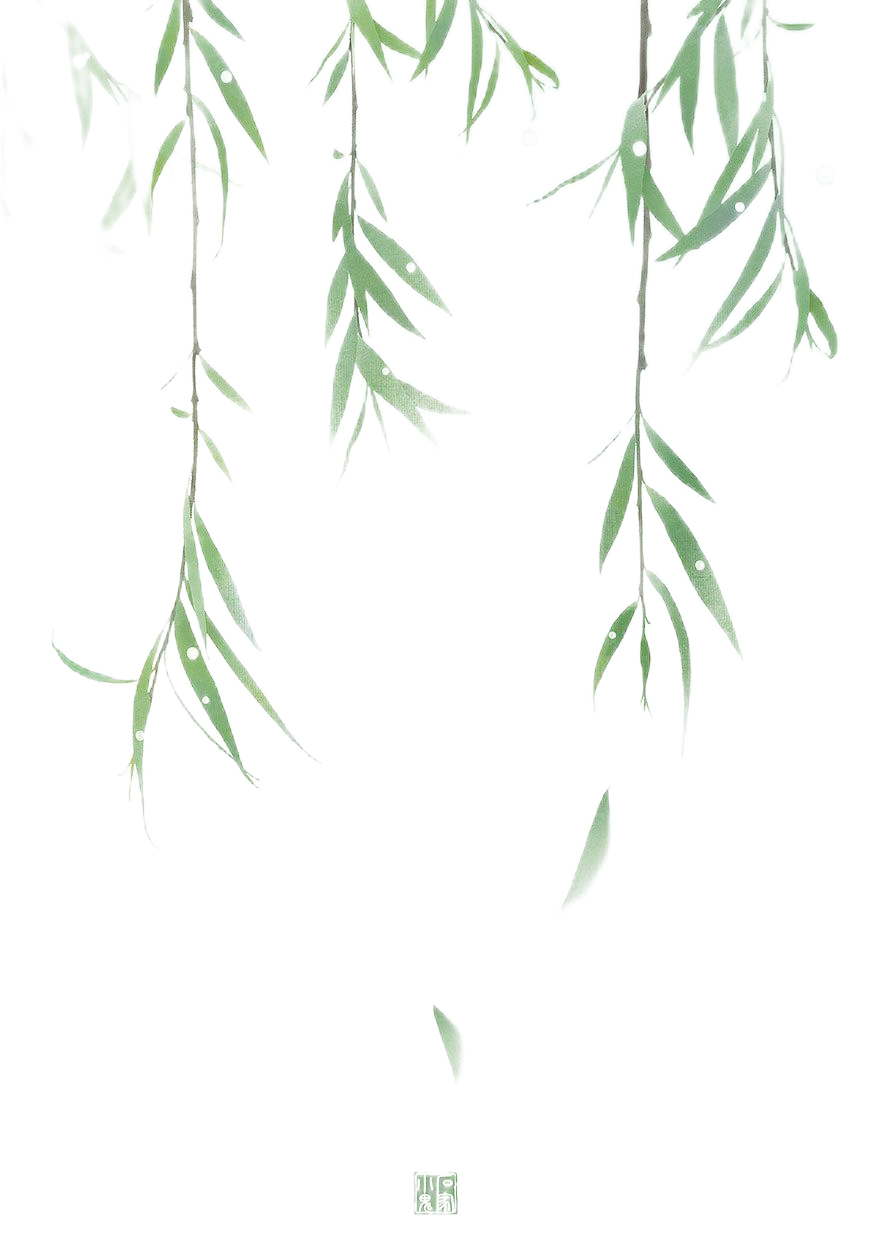 苏派高中语文
02
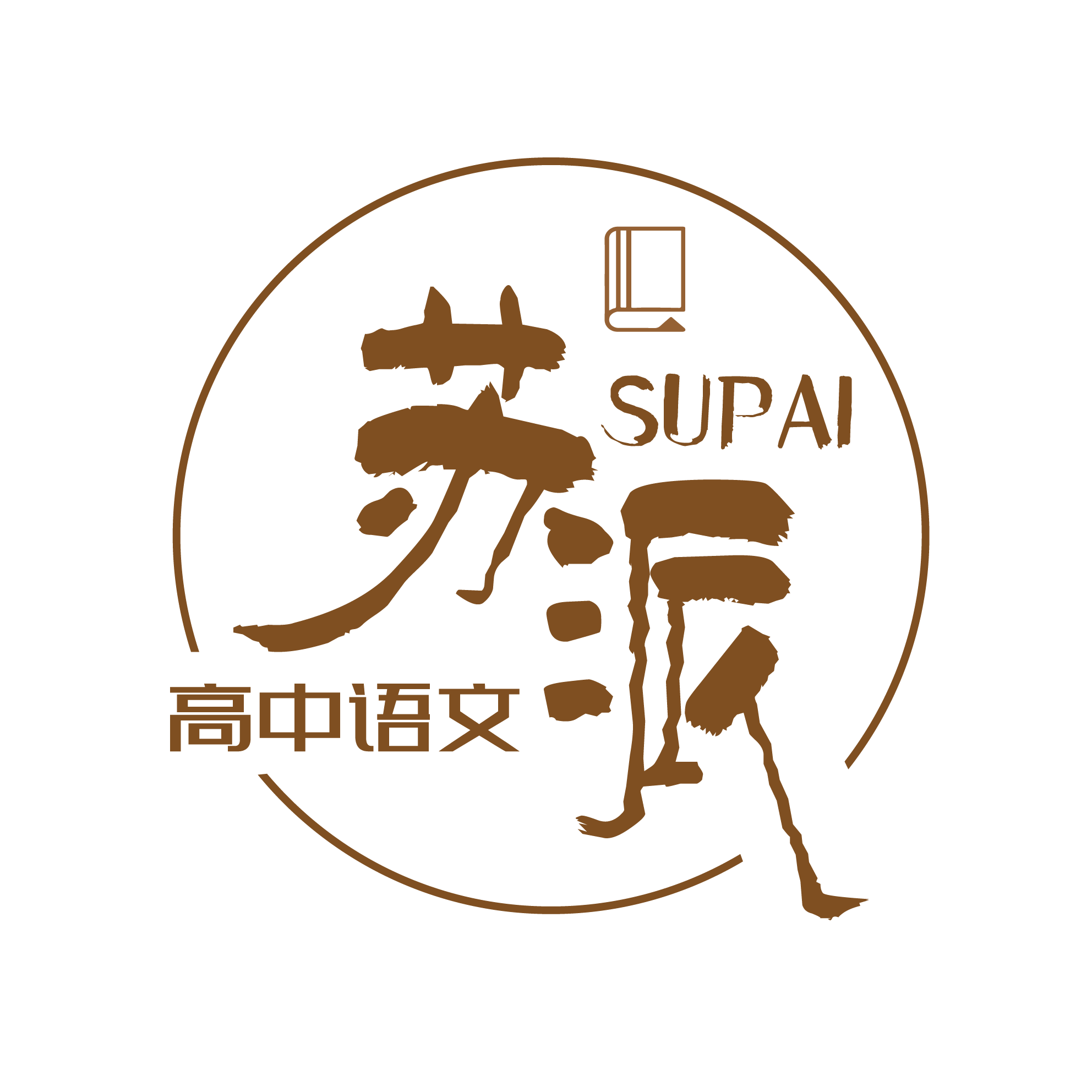 文言文阅读
(本题共5小题，20分)
现代文阅读Ⅰ
【试题整体分析】
材料出处
节选自《论语·宪问篇第十四》《论语·宪问篇第十四》
《史记·管仲列传》
10.材料三画波浪线的部分有三处需要断句，请用铅笔将答题卡上相应位置的答案标号涂黑，每涂对一处给1分，涂黑超过三处不给分。(3分)
桓公A实怒B少姬C南袭蔡D管仲因而伐楚E贵包茅不入F贡G于周室。
11.下列对材料中加点的词语及相关内容的解说，不正确的一项是(3分)
12.下列对材料有关内容的概述，不正确的一项是(3分)
13.请把材料中画横线的句子翻译成现代汉语。(8分)
(1)岂若匹夫匹妇之为信也，自经于沟渎，而莫之知也?
(2)语曰“将顺其美，匡救其恶，故上下能相亲也”，岂管仲之谓乎?
14.请结合三则材料，概括孔子对管仲有不同态度的原因。(5分)
命题设计
文言文阅读
【试题整体分析】
文言文部分选用的三则材料，两则是来自《论语》，一则是来自《史记》，因此，整个文本材料主要是孔子对于管仲的评价。孔子认为管仲在道德上是有缺陷的，他气量狭小，生活奢侈，不知道节俭。从儒家仁的角度看，管仲有不道德的行为，但是孔子并不是对管仲完全否定。对于管仲的政治才能、军事才能以及对国家的治理，实行仁善方面，孔子仍然是持赞扬的态度。在管仲治理下国家富强，百姓富足。
第三则材料是司马迁对于管仲的评价。司马迁认为孔子轻视管仲。最后得出的评价是“将顺其美，匡救其恶”。
孔子对管仲的评价是矛盾而复杂的。他既批评管仲的道德缺陷，又肯定其政治功绩和社会贡献。本次检测针对孔子对管仲既有褒也有贬的态度，设计了14题，考查学生对于文本主要内容的概括，探及文本中心。
文言文阅读
【人物介绍】
管仲（？~前645年），姬姓，管氏，名夷吾，字仲，颍上（今安徽省颍上县）人。周穆王的后代，中国古代经济学家、哲学家、政治家、军事家、散文家。春秋时期法家代表人物。 
管仲出身贫苦，以商贾为业。自幼与鲍叔牙为知己，鲍叔牙知其雄才伟略，常善待之。后经鲍叔牙举荐管仲为齐相，齐桓公任命管仲为上卿、相国。在位期间采取了一系列的改革措施，对内发展工商、渔盐、冶铁，按照土地的好坏来征收租赋，主张富国强兵，增强了齐国军队的战斗力。举贤任能，制定选拔人才的制度，整顿行政管理系统，使得行政区域更加精细化，维护了社会稳定。对外推行“尊王攘夷”的策略，拥护周天子，实现了“挟天子以令诸侯”，同时与各诸侯国会盟，实现了“九合诸侯，一匡天下”。前645年，管仲病逝。 
管仲在齐国辅佐齐桓公期间进行的内政外交的重大改革，使得齐国成为春秋第一霸主。其思想成就非常显著，他认为礼、义、廉、耻是维系国家的精神支柱，后人把管仲的思想整理成书，即《管子》。其提出“仓禀实则知礼节，衣食足则知荣辱”，揭示道德教化以物质生活为基础。又强调“四维（礼、义、廉、耻）不张，国乃灭亡”，重视道德教化作用。《管子》共有86篇，今存76篇，是以齐国法家为主兼及其他各家学术思想的著述总集。内容涉及天文、历数、舆地、经济和农业等科学知识。
文言文
文本解读
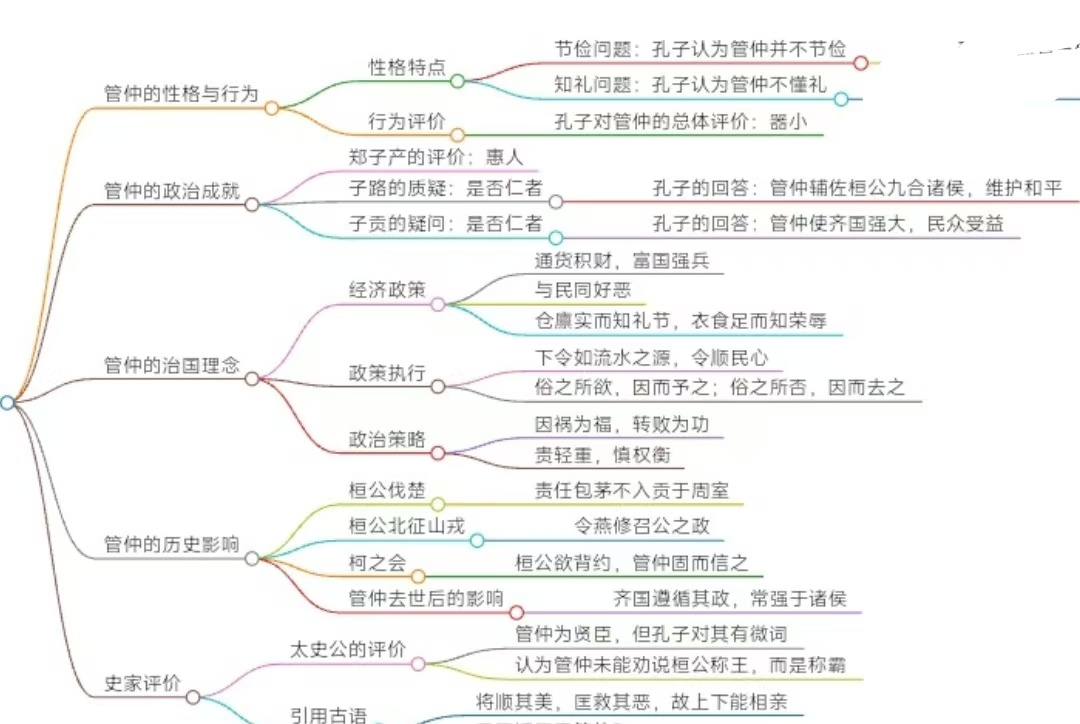 文言文
文本解读
材料一写管仲不知礼。

12A.《八佾篇》中孔子认为管仲“器小”，因为管仲在齐国当宰相的时候，为自己聚敛财富，又不知节俭，甚至还有僭越的行为，这些都与孔子重视的“礼”相悖。√ 
14①在材料一中，孔子认为管仲不知礼，因为管仲不知节俭，自己的一些器用与国君的标准一致。
阅读下面的文言文，完成10~14题。
材料一：
子曰：12A“管仲之器小哉！”
或曰：“管仲俭乎?”曰：“管氏有三归①，官事不摄，焉得俭?”
“然则管仲知礼乎?”曰：14①“邦君树塞门，12A管氏亦树塞门；邦君为两君之好有反坫②，12A管氏亦有反坫。管氏而知礼，孰不知礼?”
(节选自《论语·八佾篇》，有删改)
文言文
文本解读
材料二写管仲是仁者。

12B.《宪问》中孔子肯定了子产和子西的仁惠，但当被问及管仲时，孔子只说虽然管仲夺取了伯氏的封地，却能让伯氏对他没有怨言，此处并没有直接表明自己的态度。 √
14②在材料二中，孔子对管仲主要是肯定的态度，认为他符合“仁”的标准，因为管仲在辅佐齐桓公称霸的过程中，不用武力（或国正天下，百姓受益至今）。
材料二：
12B或问郑之子产。子曰：“惠人也。”问子西。 曰：“彼哉！ 彼哉！”问管仲。 曰：“夺伯氏胼邑三百，饭疏食，没齿无怨言。”
子路曰：“桓公杀公子纠，召忽③死之，管仲不死，未仁乎?”子曰：“14②桓公九合诸侯，不以兵车，管仲之力也。如其仁，如其仁！”
子贡曰：“管仲非仁者与? 桓公杀公子纠，不能死，又相之。”子曰：14②“管仲相桓公，霸诸侯，一匡天下，民到于今受其赐。微管仲，吾其被发左衽④矣。 岂若匹夫匹妇之为信也，自经于沟渎，而莫之知也?”
(节选自《论语·宪问篇第十四》，有删改)
文言文
文本解读
材料三写管仲在国家管理政治文化上的措施和影响。

 12C.管仲善于把祸患化为祥福，当桓公想背弃曹沫逼迫他订立的盟约时，管仲就根据当时的形势劝他信守盟约，诸侯们因此归附齐国，并称赞管仲是治理国家的法宝。×
12D.在管仲的治理下，齐国凭借地域优势，积累财富，富国强兵，尽力让百姓过上顺心如意的生活，这也许是管仲富可敌国、奢侈僭越，齐国百姓却不足介意的原因。√
材料三：
12D管仲既任政相齐，以区区之齐在海滨，通货积财，富国强兵，与俗同好恶。 故其称曰：“仓廪实而知礼节，衣食足而知荣辱，上服度则六亲固。”“四维不张，国乃灭亡。”“下令如流水之原，令顺民心。”故论卑而易行。俗之所欲，因而予之；俗之所否，因而去之。
12C其为政也，善因祸而为福，转败而为功。贵轻重，慎权衡。桓公实怒少姬南袭蔡管仲因而伐楚责包茅不入贡于周室。桓公实北征山戎，而管仲因而令燕修召公之政。 12C于柯之会，桓公欲背曹沫之约，管仲固而信之，诸侯由是归齐。 故曰：“知与之为取，政之宝也。”
文言文
文本解读
12D.在管仲的治理下，齐国凭借地域优势，积累财富，富国强兵，尽力让百姓过上顺心如意的生活，这也许是管仲富可敌国、奢侈僭越，齐国百姓却不足介意的原因。
14③在材料三中，司马迁推测孔子轻视管仲，是因为管种不勉励齐恒公行王道，却辅佐他称霸。
12D管仲富拟于公室，有三归、反培，齐人不以为侈。管仲卒，齐国遵其政，常强于诸侯。
太史公曰：14③管仲世所谓贤臣，然孔子小之，岂以为周道衰微，桓公既贤，而不勉之至王，乃称霸哉? 语曰“将顺其美，匡救其恶，故上下能相亲也”，岂管仲之谓乎?
(节选自《史记·管仲列传》，有删改)
注释
文言文阅读
文 本
材料一：
子曰：“管仲之器小哉！”
或曰：“管仲俭乎?”曰：“管氏有三归①，官事不摄，焉得俭?”
 器小：器量很小    俭：节俭    不摄：不亲自处理
 焉得俭：怎么能说是节俭呢

三归：指的是管仲拥有的三处豪华府邸，这表明他的生活非常奢侈。
官事不摄：指的是管仲不亲自处理政务，这表明他可能在管理上不够严谨和负责。
在孔子的道德观念中，节俭是一种重要的美德。他认为一个贤臣应该节俭，不浪费国家的资源，同时也要勤勉地处理政务，为国家和人民谋福利。
译 文
孔子说：“管仲这个人的器量真是狭小呀！”有人说：“管仲节俭吗？”（孔子）说：“他有三座诸侯才能享有的华丽的高台，他家里的管事也是一人一职而不兼任，怎么谈得上节俭呢？”
注释
文言文阅读
文 本
“然则管仲知礼乎?”曰：“邦君树塞门，管氏亦树塞门；邦君为两君之好有反坫②，管氏亦有反坫。管氏而知礼，孰不知礼?”
然则：既然这样，那么     邦君树塞门：国君在门前树立屏风
而：表假设，如果      孰不知礼：谁还不懂得礼呢

管仲虽然在政治上取得了显著的成就，但他在个人行为上却表现出了僭越的行为，如在门前树立屏风和设有反坫，这些都是国君的特权。孔子认为这些行为是不符合礼的，因此批评管仲不懂得礼。
孔子非常重视礼，认为礼是维持社会秩序和道德规范的重要手段。礼不仅包括礼仪形式，还涵盖了道德和行为规范。
在孔子看来，一个真正懂得礼的人应该遵守社会的等级制度，不僭越自己的身份。
译 文
(那人又问：)“那么管仲知礼吗？”（孔子）回答：“国君大门口设立正对大门的影壁，管仲也设立这个墙壁。国君为了两国君的友好，(同别国国君举行会见时）在堂上有放空酒杯的设备，管仲也有这样的设备。如果说管仲知礼，那么还有谁不知礼呢？”
文 本
注释
文言文阅读
材料二：
或问郑之子产。子曰：“惠人也。”问子西。 曰：“彼哉！ 彼哉！”问管仲。 曰：“夺伯氏骈邑三百，饭疏食，没齿无怨言。”
 子产：春秋时期郑国的政治家，以仁爱和治理有方著称。
惠：仁爱，慈爱。    子西：春秋时期楚国的大夫。伯氏：春秋时期齐国的大夫。   骈邑：地名，伯氏的封地。
三百家：指伯氏在骈邑有三百户人家。
夺之使贫：管仲剥夺了伯氏的封地，使他变得贫穷。
饭疏食：吃粗食。    无怨言：没有怨恨的话。
这段文字通过对比子产、子西和伯氏，强调了仁爱、道德和礼节的重要性。子产以仁爱著称，子西则没有值得称道的地方，而伯氏虽然被剥夺了封地，但因为管仲的行为符合礼节，他也没有怨言，表现出了高尚的品德。
译 文
有人问郑国的子产是个怎样的人。孔子说：“是个有恩惠于人的人。”又问子西。孔子说：“他(也是）呀！他（也是）呀！”又问管仲。孔子说：“他把伯氏骈邑的三百家夺走，使伯氏终生吃粗粮，直到老死也没有怨言。”
注释
文言文阅读
文 本
子路曰：“桓公杀公子纠，召忽③死之，管仲不死，未仁乎?”
子路：孔子的学生。   桓公：齐桓公，春秋时期的齐国国君，五霸之一。
   公子纠：齐桓公的弟弟，曾与齐桓公争夺君位。
   召忽：公子纠的忠臣，公子纠失败后自杀。
  未仁乎：是不是不仁？
   齐国的两位大夫召忽和管仲，他们都曾侍奉公子纠。然而，当齐桓公杀掉公子纠后，召忽选择以死明志，而管仲却没有选择死亡，反而继续臣服于齐桓公。这一点引起了子路的疑问，他认为管仲未能表现出足够的仁义，因此质疑他是否能被称为“仁”。
译 文
子路说：“齐桓公杀了公子纠，召忽自杀以殉，但管仲却没有自杀。管仲不能算是仁人吧？”
注释
文言文阅读
文 本
子曰：“桓公九合诸侯，不以兵车，管仲之力也。如其仁，如其仁！”
   九合诸侯：多次召集诸侯会盟。       不以兵车：不使用武力。
   力：功劳。       如其仁，如其仁：这就是他的仁德，这就是他的仁德！
孔子解释和阐述管仲的仁义之举。孔子提到，齐桓公曾多次召集诸侯会盟，而这些会盟并没有依靠武力或战争，而是通过和平的方式来实现的。这使得中原地区的局势得以安定。孔子认为，这些都是管仲的功劳，足以证明他具备仁德。
最后，孔子再次强调，像管仲这样具备仁德的人，还有谁能比得上呢？他之所以反复强调这一点，是为了反驳子路的疑问，并深刻赞美管仲的仁义之举。
译 文
孔子说：“齐桓公多次召集各诸侯国的盟会，不用武力，都是管仲的力量啊。这就是他的仁德！这就是他的仁德！”
1. 背景：
   齐桓公与公子纠争夺君位，最终齐桓公获胜。公子纠的忠臣召忽自杀，而管仲没有为公子纠而死，反而投靠了齐桓公，并成为齐国的名相，辅佐齐桓公成就霸业。
2.它主要讨论了齐国大夫管仲的行为和品德，特别是与子路对管仲是否能被称为“仁”的疑问有关。
意义
孔子的这一回答体现了他对仁德的深刻理解。在他看来，仁德不仅仅体现在个人的忠诚和牺牲上，更重要的是体现在对社会和国家的贡献上。管仲虽然没有为公子纠而死，但他通过辅佐齐桓公，使国家和人民受益，这是更大的仁德。这种观点强调了仁德的社会和历史意义，而不仅仅是个人道德的层面。
注释
文言文阅读
文 本
子贡曰：“管仲非仁者与? 桓公杀公子纠，不能死，又相之。”
仁者：仁德的人       与：相当于“欤”，吗（疑问语气词）
死：为……而死       相：辅佐       之：他（指齐桓公）
子曰：“管仲相桓公，霸诸侯，一匡天下，
霸：称霸     一：使……统一     匡：匡正，使……归于正道
天下：天下，指整个国家
译 文
子贡说：“管仲不是仁人吧？齐桓公杀了公子纠，(管仲）没自杀，却又做了齐桓公的相。”孔子说：“管仲辅佐齐桓公，(使齐国）在诸侯中称霸，匡正了天下，
注释
文言文阅读
文 本
民到于今受其赐。微管仲，吾其被发左衽④矣。 岂若匹夫匹妇之为信也，自经于沟渎，而莫之知也?”
民：人民   其：他的   赐：恩惠   微：如果没有    其：大概    被发：头发散乱
 左衽：衣襟向左   岂：哪里    若：像    匹夫：普通男子      匹妇：普通女子
为：讲求   信：信义   自经：自己吊死   沟渎：沟渠   莫：没有
这段话强调了管仲对国家和人民的贡献，以及他在历史上的重要性。孔子认为，管仲虽然没有为公子纠而死，但他通过辅佐齐桓公，使国家强盛，避免了被夷狄统治的命运，这是更大的仁德。
译 文
人民到如今还受到他给的好处。如果没有管仲，我们恐怕已经沦为披头散发、衣襟在左边开的落后民族了。难道要（管仲）像一般的平庸男女那样，为了守信用的（小节）,在小山沟里上吊自杀，而没有人知道吗？”
孔子的观点：
“一匡天下”，具体指的是：当时周王室衰微，天下诸侯都不去朝拜进贡，而齐桓公称霸后，率领各路诸侯仍然向周王室朝拜进贡。因为周王室虽然衰微，但后人还是认为周王室是正统，所以将齐桓公的这种行为看作匡正了天下。
管仲作为齐国的相国，他辅佐齐桓公进行了一系列改革，包括积极改革内政、发展生产，改革军制、组建强大的军队，以及以“尊王攘夷”为号召，扩充疆界等。这些措施使得齐国逐渐强盛，齐桓公也成为了春秋时期第一个霸主。
大局观：孔子认为，管仲的行为虽然表面上看似不忠，但他的贡献在于维护了更大的利益，即天下的稳定和秩序。
仁德的标准：孔子认为，仁德不仅体现在个人的忠诚和牺牲，更体现在对社会和国家的贡献。管仲的功绩使中国免受夷狄的统治，这是更大的仁德。
孔子对于管仲的评价，主要是从他对于国家和社会的贡献出发的。虽然管仲在公子纠被杀后没有选择殉命，但是他在辅佐齐桓公的过程中，通过一系列的政治和军事手段，实现了齐国的强盛和诸侯的安定，这对于当时的社会来说是一种巨大的贡献。
总结
孔子通过这段回答，强调了仁德的多重维度。他认为，管仲虽然没有为公子纠而死，但他的行为对整个国家和社会产生了积极的影响，因此他是一个仁者。孔子的这一观点体现了他对仁德的深刻理解和对大局的把握。
注释
文言文阅读
文 本
材料三：
管仲既任政相齐，以区区之齐在海滨，通货积财，富国强兵，与俗同好恶。
既：已经   任政：担任宰相     以：凭借      区区之齐：小小的齐国
海滨：海边     通货：流通货物     积财：积累财富     富国：使国家富裕
强兵：使军队强大与俗同好恶：顺应百姓的好恶
这段话强调了管仲在齐国的治理能力，通过发展经济和军事，使齐国变得富强，并且能够顺应百姓的需求和愿望。
译 文
管仲在齐国当宰相执政以后，凭借着小小的齐国处在海边的条件，流通货物，积累财富，富国强兵，与百姓同好恶。
注释
文言文阅读
文 本
故其称曰：“仓廪实而知礼节，衣食足而知荣辱，上服度则六亲固。”
故：因此   其：他（指管仲）    称：说   仓廪：粮仓    实：充实     足：充足
荣辱：荣耀和耻辱   上：君主     服：遵循     度：法度    则：那么
六亲：六种亲属关系（指父母、兄弟、妻子等）    固：稳固
这段话强调了物质基础对社会道德和秩序的重要性。粮仓充实和衣食充足是人们能够遵守礼仪和区分荣辱的基础，而君主遵循法度则是家庭和社会关系稳固的保证。
译 文
所以说：“仓库储备充实了，百姓才懂得礼节；衣食丰足了，百姓才懂得荣辱；君主遵循法度，‘六亲’才会稳固”
注释
文言文阅读
文 本
“四维不张，国乃灭亡。”
四维：指礼、义、廉、耻，是维持社会秩序的四种基本道德规范
不张：不被提倡，不被重视    国：国家     乃：就      灭亡：灭亡
“下令如流水之原，令顺民心。”
下令：发布命令    如：像     流水之原：流水的源头，比喻命令的源头
令：命令     顺：顺应        民心：民心
这两句话共同强调了国家治理中道德规范的重要性以及政策的顺应民心的重要性。
译 文
“礼、义、廉、耻不发扬光大，国家就会灭亡”
“国家下达政令就像流水的源头，要顺应民心”。
注释
文言文阅读
文 本
故论卑而易行。俗之所欲，因而予之；俗之所否，因而去之。
故：因此   论：论说，政策    卑：低，这里指平易近人    而：并且
 易行：容易推行    俗：风俗，民众    欲：想要    因而：因此     予：给予
否：不想要      去：去除
这段话强调了政策制定应顺应民众的意愿，以确保政策的顺利实施。
译 文
所以政令符合下情就容易实行。百姓想要得到的，就顺应着给予他们；百姓所反对的，就顺应他们而废止。
注释
文言文阅读
文 本
其为政也，善因祸而为福，转败而为功。贵轻重，慎权衡。
其：他（指管仲）   为政：治理国家   善：善于    因：利用     福：福气
 转：转变    败：失败    功：成功    贵：重视
 轻重：轻重关系，指事物的重要性和优先级     慎：谨慎
 权衡：权衡利弊，指决策时的考虑和权衡
通过这些策略，管仲能够有效地治理国家，使齐国在经济和军事上都取得了显著的成就。
译 文
管仲执政的时候，善于把祸患转变祥福，把失败转化为成功。他重视事情的轻重缓急，慎重地权衡利弊得失。
注释
文言文阅读
文 本
桓公实怒少姬南袭蔡管仲因而伐楚责包茅不入贡于周室。桓公实北征山戎，而管仲因而令燕修召公之政。
实：确实，实际上    怒：愤怒    少姬：齐桓公的一个妾   南袭：向南侵犯
因而：因此    伐：攻打   责：责备     包茅：一种用于祭祀的茅草
入贡：进贡   北征山戎：向北征讨山戎（古代北方的一个部落）
令：命令      修：修明
 这段话描述了齐桓公和管仲在处理国际事务时的智慧和策略。管仲善于利用外部事件，为国家争取更大的利益。注重政治和文化的治理，以巩固国家的长期稳定和繁荣。
译 文
齐桓公实际上是怨恨少姬（另嫁）而发怒，而向南袭击蔡国，管仲就借这个机会讨伐楚国，责备楚国没有向周王室进贡包茅。齐桓公实际上是向北出兵攻打山戎，而管仲就借这个机会命令燕国整修明召公时期的政教。
人物介绍
姬奭（生卒年不详），  又称召公（一作邵公）、 召伯、召康公， 西周宗室（一说周文王庶子）， 西周宗室、大臣。 
姬奭佐武王灭商后，封于燕（今北京西南琉璃河乡），后由其子就封，自己留于王都，成王时任太保，为三公之一，曾掌理东都的修建，又与周公分陕（今河南陕县西南）治国，成王卒，受遗命辅佐康王，享高寿。 
姬奭治政很得百姓爱戴，常在棠梨树下判断案件、处理政事，上自侯爵伯爵，下至普通百姓，各得其所，没有失职和失业的人，《诗经·国风·召南》作有《甘棠》一篇，称颂此事。 司马贞在《史记索隐》中这样评价道：“召伯作相，分陕而治。人惠其德，甘棠是思。”
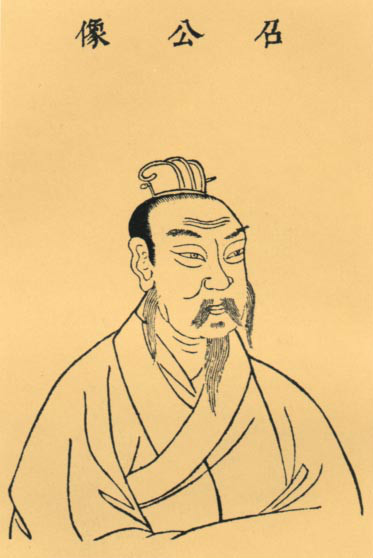 注释
文言文阅读
文 本
于柯之会，桓公欲背曹沫之约，管仲固而信之，诸侯由是归齐。 故曰：“知与之为取，政之宝也。”
于柯之会：在柯地的会盟   背：违背   固：坚持    而：并且    信之：使它变得可信
 由是：因此    归齐：归附齐国     知与之为取：知道给予是为了获取
政之宝也：是治国的宝贵之道
管仲坚持并使这个约定变得可信，维护了齐国的信誉。由于齐国的诚信，各国诸侯因此归附齐国。这句话强调了在治理国家时，通过诚信和慷慨的给予，可以赢得他人的信任和支持，从而达到更大的政治目标。
译 文
齐桓公与鲁国在柯地会盟，后来想背弃鲁国曹沫逼迫他订立的盟约，管仲就根据当时的形势劝齐桓公信守盟约，诸侯们因此归附齐国。所以说：“懂得给予正是为了获取的道理，这是治理国家的法宝。”
注释
文言文阅读
文 本
管仲富拟于公室，有三归、反培，齐人不以为侈。管仲卒，齐国遵其政，常强于诸侯。
富拟于公室：财富接近于公室（王室）
不以为侈：不认为这是奢侈
卒：去世       遵其政：遵循他的政策
常强于诸侯：常常比其他诸侯国强大

管仲富有，但齐国人并不认为这是奢侈，反而认为这是他应得的荣誉和地位。这段文字强调了管仲在齐国的重要地位和深远影响。他的智慧和政策不仅在他在世时使齐国强大，而且在他去世后仍然被齐国遵循，确保了齐国的持续繁荣和强大。
译 文
管仲的财富比得上诸侯公室，拥有诸侯才能享有的三座华丽高台和国君的宴饮设施，齐国人却不认为他奢侈。管仲去世后，齐国仍然遵循他的政令，常比其他诸侯国强盛。
注释
文言文阅读
文 本
太史公曰：管仲世所谓贤臣，然孔子小之，岂以为周道衰微，桓公既贤，而不勉之至王，乃称霸哉? 
 世所谓贤臣：世人所说的贤臣     然：然而     小：轻视     岂：难道
周道衰微：周朝的道德和制度衰落      既贤：已经很有贤德
不勉之至王：没有勉励他达到王道       乃：反而
孔子认为，作为贤臣，管仲应该更加积极地推动齐桓公恢复周朝的道德和制度，达到更高的王道。然而，管仲并没有这样做，而是让齐桓公称霸诸侯，这在孔子看来是一种遗憾。因此，孔子对管仲的评价不高，认为他没有达到更高的道德标准。
译 文
太史公说：管仲是世人所说的贤臣，然而孔子小看他，难道是因为周王室国运衰微，桓公既然贤明，而管仲不勉励他实行王道，却帮助他称霸吗？
注释
文言文阅读
文 本
语曰“将顺其美，匡救其恶，故上下能相亲也”，岂管仲之谓乎?
语曰：古语说
将顺其美：帮助君主发扬美德
匡救其恶：纠正君主的错误
 故上下能相亲也：因此君主和臣民能够相亲相爱
 岂……之谓乎：难道说的……管仲吗？
这段文字通过引用古语，强调了贤臣的重要职责，即帮助君主发扬美德，纠正错误，从而实现君主和臣民的和谐关系。然后，作者提出了一个疑问，是否管仲正是这样的贤臣。尽管孔子对管仲的评价不高，但这段文字在肯定管仲在齐国的贡献，认为他确实做到了帮助齐桓公发扬美德，纠正错误，从而实现了齐国的强盛和君臣之间的和谐。
译 文
古话说：“要顺势助成君主的美德，匡正君主的过错，所以君臣之间能互相亲近。”难道这说的是管仲吗？
文言文阅读
选择题
试题分析
10.材料三画波浪线的部分有三处需要断句，请用铅笔将答题卡上相应位置的答案标号涂黑，每涂对一处给1分，涂黑超过三处不给分。(3分)
桓公A实怒B少姬C南袭蔡D管仲因而伐楚E责包茅不入F贡G于周室。
【考查目标】  
  本题重点考查文言文断句的关键能力。
【参考答案】CDE
【解题思路】这句话的大意为：齐桓公实际上是怨恨少姬（另嫁）而发怒，而向南袭击蔡国，管仲就借这个机会讨伐楚国，责备楚国没有向周王室进贡包茅。“桓公实怒少姬”主谓宾齐全，其后应断开，即C处；“南袭蔡”，主语承前省略，“南”是状语，“袭蔡”指向南袭击蔡国，谓语宾语齐全，其后应断开，即D处：“管仲”是人名，“因”指趁机。
“而”是连词，“伐楚”指讨伐楚国，语意完整，因而断在E处，
附原文标点：桓公实怒少姬，南袭蔡，管仲因而伐楚，责包茅不入贡于周宝。
【评分标准】每涂对一处给1分，共3分。涂黑超过三处不给分。
文言文阅读
试题分析
选择题
【考查目标】  
   本题考查学生理解文言实词在文中的意义和用法的能力。
11.下列对材料中加点的词语及相关内容的解说，不正确的一项是(3分)
A.摄，兼任，与《子路、曾皙、冉有、公西华侍坐》中“摄乎大国之间”的“摄”意义相同。×
B.没齿，“没”意为尽、终，“齿”指年龄，与成语“没齿难忘”中的“没齿”的意义相同。
C.区区，小，与《陈情表》中“是以区区不能废远”的“区区”的意义和用法都不相同。
D.小，小看、轻视之意，与《师说》中“小学而大遗”的“小”的意义和用法都不相同。
【参考答案】A
【解题思路】
  B项，“没齿难忘”是终生难忘，“没齿”是终生的意思，文中意为伯氏终生没有怨言。二者意义相同。C项，《陈情表》中“区区不能废远”的“区区”是谦辞，形容自己的私情，文中意为“小小的”，是形容词，形容齐国的国土面积不大。二者意义和用法都不相同。D项，本文的“小”是形容词的意动周法，意思是“小看”“轻视”，《师说》中“小”是名词，指小的知识（句读）,二者意义和用法都不相同。A项，本文“摄”的意思是“兼任”，“摄乎大国之间”的“摄”的意思是“夹处”，二者意义不同，故选A.
文言文阅读
补充：摄
“摄”，形声字，有两个读音，shè或者niè。从“手”表示与人的手部动作有关，从“聂”声表示听取声音，收集信息的器官，引申为聚集众多信息为一处。三者合一表示通过手的选择而握持。《说文解字》中：“摄，引持也”，表示牵曳的意思。
(1) 执;持 皆摄弓而驰,荷兵而走。——司马相如《喻巴蜀檄》
(2) 拘捕 摄少司马兹与王士五人。——《国语·吴语》
(3) 辅助、佐助   朋友攸摄。——《诗·大雅·既醉》
(4) 吸引 磁石摄铁,不摄鸿毛。——顾况《广陵白沙大云寺牌》
(5) 假借为“代”。代理,兼理 若王不与祭,则摄位。——《周礼·大宗伯》。
又如:摄行(代理执行);摄位(代理君主行事);摄祚(摄政);摄领(代理)
(6) 上台阶时提起长衣  予乃摄衣而上。——苏轼《后赤壁赋》
(7)  治理。如:摄事(治事,理事)
(15) 整顿;整理 侯生摄敝衣冠,直上载公子上坐。——《史记·魏公子列传》
(18)夹处,箝  千乘之国,摄乎大国之间。——《论语》
(25) 通“慑”。恐惧,威胁,使慑服 不然,则武震以摄威之。——《左传》
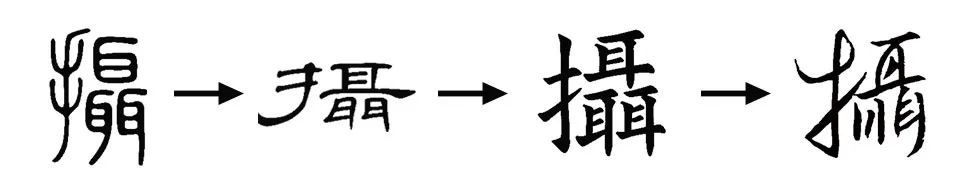 文言文阅读
选择题
试题分析
12.下列对材料有关内容的概述，不正确的一项是(3分)
A.《八佾篇》中孔子认为管仲“器小”，因为管仲在齐国当宰相的时候，为自己聚敛财富，又不知节俭，甚至还有僭越的行为，这些都与孔子重视的“礼”相悖。
B.《宪问》中孔子肯定了子产和子西的仁惠，但当被问及管仲时，孔子只说虽然管仲夺取了伯氏的封地，却能让伯氏对他没有怨言，此处并没有直接表明自己的态度。
C.管仲善于把祸患化为祥福，当桓公想背弃曹沫逼迫他订立的盟约时，管仲就根据当时的形势劝他信守盟约，诸侯们因此归附齐国，并称赞管仲是治理国家的法宝。×
D.在管仲的治理下，齐国凭借地域优势，积累财富，富国强兵，尽力让百姓过上顺心如意的生活，这也许是管仲富可敌国、奢侈僭越，齐国百姓却不足介意的原因。
【考查目标】  
  本题考查学生理解文章内容的能力。
【解题思路】
C项、根据材料三原文“于柯之会，桓公欲背曹沫之约，管仲因而信之，诸侯由是归齐。故曰：“知与之为取，政之宝也”“可知，这里的”故曰”，不是诸侯们的话，而是太史公司马迁对此的评论，故选C.
【参考答案】 C
文言文阅读
主观题
13.请把材料中画横线的句子翻译成现代汉语。(8分)
(1)岂若匹夫匹妇之为信也，自经于沟渎，而莫之知也?
(2)语曰“将顺其美，匡救其恶，故上下能相亲也”，岂管仲之谓乎?
【考查目标】 本题考查学生理解并翻译文言文句子的能力。
【参考答案】
（1）难道要（管仲）像一般的平庸男女那样，为了守信用（的小节），在小山沟里上吊自杀，而没有人知道吗?
【解题思路】
（1)“自经于沟渎”的“于沟渎”是介词结构后置，翻译为“在小山沟里上吊自杀”：“莫”，没有人。
【评分细则】“匹夫匹妇”译成“普通男女”“普通百姓”，1分；“自经于沟渎”的“于沟渎”是介词结构后置，翻译为“在小山沟里上吊自杀”，“经”译成“自缢”“上吊自杀”，1分；“莫”译成“没有谁”，1分；句意写成问句1分，若写成陈述句，则扣 1分。
文言文阅读
主观题
13.请把材料中画横线的句子翻译成现代汉语。(8分)
(1)岂若匹夫匹妇之为信也，自经于沟渎，而莫之知也?
(2)语曰“将顺其美，匡救其恶，故上下能相亲也”，岂管仲之谓乎?
【考查目标】 本题考查学生理解并翻译文言文句子的能力。
【参考答案】
(2）古话说：“要顺势助成君主的美德，匡正君主的过错，所以君臣之间能互相亲近。”难道这说的是管仲吗？
【解题思路】
(2)“匡”，匡正、纠正；“管仲之谓”说的是管仲，宾语前置。
【评分细则】“将顺”译成“扶持”“促成”“顺势”“助成”等，1分；“匡救”译成“纠正”“匡正”，1分；“管仲之谓也”，宾语前置 1分；句意通顺、流畅，1分。
文言文阅读
试题分析
主观题
【考查目标】  
  本题考查学生理解文章和概括文本的能力。
14.请结合三则材料，概括孔子对管仲有不同态度的原因。(5分)
【答案】
①在材料一中，孔子认为管仲不知礼，因为管仲不知节俭，自己的一些器用与国君的标准一致。
②在材料二中，孔子对管仲主要是肯定的态度，认为他符合“仁”的标准，因为管仲在辅佐齐桓公称霸的过程中，不用武力（或匡正天下，百姓受益至今）。③在材料三中，司马迁推测孔子轻视管仲，是因为管种不勉励齐恒公行王道，却辅佐他称霸。
【解题思路】材料一中，孔子认为管仲有“三归”“官事不摄”，不知节俭，“邦君树塞门，管氏事树塞门；邦君为两君之好有反坫，管氏亦有反坫。管氏而知礼，孰不知礼？”自己的一些器用与国君的标准一致。材料二中，孔子肯定管仲，“桓公九合诸侯，不以兵车，管仲之力也。如其仁，如其仁！”认为他符合“仁”的标准，管仲在辅佐齐桓公称霸的过程中，不用武力。“管仲相桓公，霸诸候，一匡天下，民到于今父其赐，微管仲，吾其被发左衽矣。”匡正天下，百姓受益至今。材料三中，司马迁认为“管仲世所谓贤臣，然孔子小之。岂以为周道衰微，桓公既贤，而不勉之至王，乃称霸哉？”可见，司马迁推测孔子轻视管仲，是因为管仲不勉励齐恒公行王道，却辅信他称霜。
【评分标准】第①②两点，孔子的态度和原因各分，第③点1分，共5分。
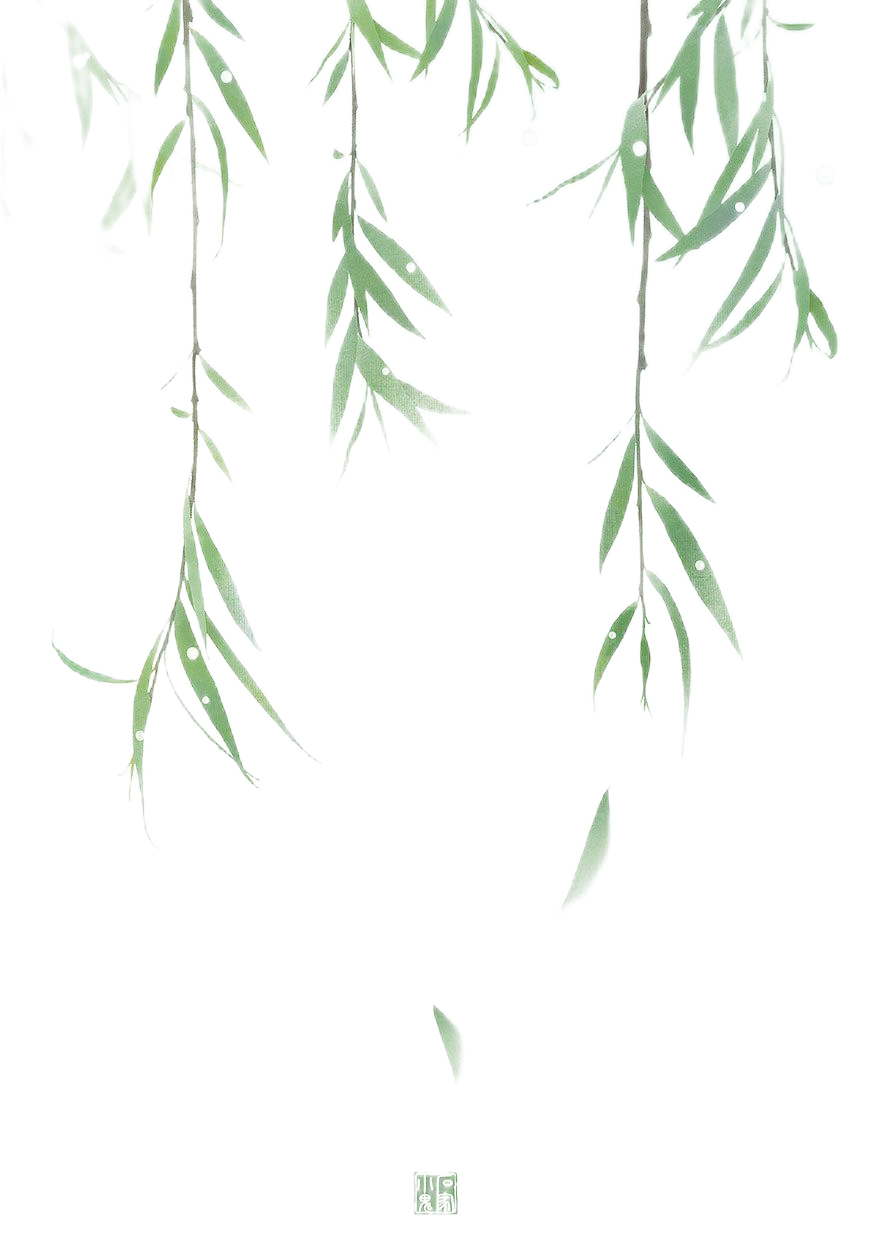 苏派高中语文
02
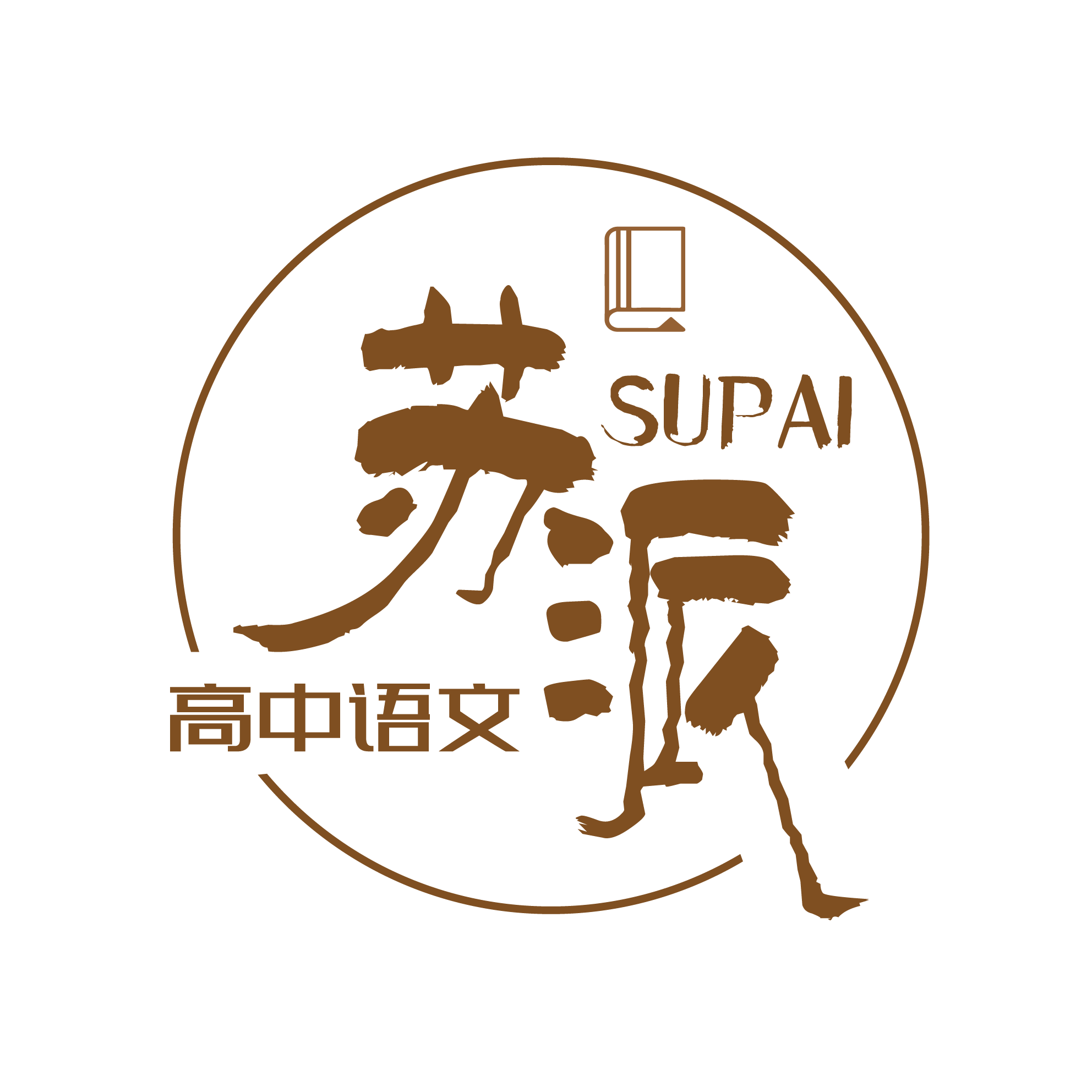 古代诗歌阅读
(本题共2小题，9分)
古代诗歌阅读
【人物介绍】
王家枚（1866-1907）清末官吏、学者。字吉臣，号寅孙，江苏江阴人。文学家王泰阶之子。早岁肄业于南菁书院，光绪二十年(1894)中举，授度支部浙江司主事。
擅长词章和考据，曾在南菁书院学习，受到院长黄元同、缪筱珊等先生的高度赞赏。他对家乡的文献有深入的研究。曾任华墅镇乡董多年，协助疏浚泰清河等。生平劬学。藏书三万卷，集藏、着、印书於一身，其书斋名曰“重思斋”。喜汉学，并注意搜集乡邦文献。
著有《国朝汉学师承记续编》、《重思斋诗文集》六卷、《晋书集注》、《华墅镇志》四卷、《贡息甫年年谱》、《龙砂志略》、《龙砂诗存》、《梓里咫闻录》等。并刊其先人遗著《宛委剩稿》及《青箱杂钞》。
他的生平和著作不仅反映了他在学术上的追求，也展示了他对家乡文化的深厚情感。
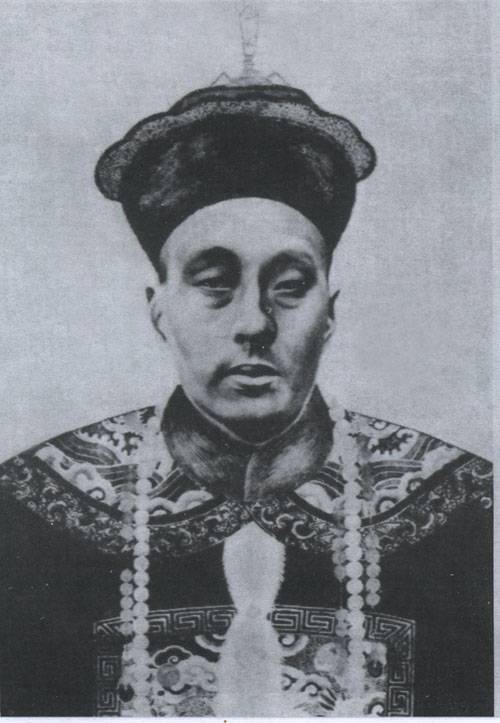 古代诗歌阅读
【人物介绍】
赵翼
（1727年—1814年），字云崧（一作耘崧），号瓯北，别号三半老人。常州府阳湖县（今江苏省常州市）人，清中期史学家、诗人、文学家。
赵翼于乾隆十五年（1750年）中举。乾隆十九年（1754年），考授内阁中书、军机处行走。乾隆二十六年（1761年），中探花，赐进士及第，授翰林编修。历任广西镇安知府、广东广州知府等职，官至贵州贵西兵备道。后辞官，主讲于安定书院。嘉庆十五年（1810年），赴鹿鸣宴，赏三品顶戴。嘉庆十九年（1814年），逝世，享年八十八岁。 
赵翼长于史学，考据精赅，所著《廿二史札记》与王鸣盛《十七史商榷》、钱大昕《二十二史考异》合称“清代三大史学名著”。赵翼存诗4800多首，以五言古诗最有特色，或嘲讽理学，或反映民生疾苦，或阐述一些生活哲理，思想新颖，见解警辟。作为史学家，其咏史、怀古诗也颇具特色，诗风趣谐俗，博洽典赡，议论精深警辟，风格雄丽豪健，造语浅近流畅。缺点是有时议论过多，过于散文化，形象性较差。著作有《古诗十九首》《闲居读书六首》《瓯北集》《五人墓》《二十二史札记》等。
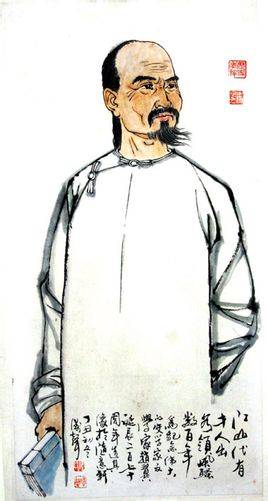 乙酉之变
江阴之变，或称乙酉之变，指顺治二年即南明弘光元年（1645年）夏南直隶常州府江阴县官绅，包含典史阎应元和陈明遇、冯厚敦等人领导进行的武装反清战斗。因为前后长达81天之久，故也被称为“江阴八十一日”或“江阴九九之祸”。
1645年，多铎率大军攻占扬州、南京等地，江阴也归降清朝。清军下达剃发令，江阴知县方亨在本县内也严厉地贯彻落实此令。但当地民众强烈地反抗，并将方亨监禁。清军闻讯，立即猛扑江阴这座小城。在这种逼人的形势下，阎应元、陈明遇和冯厚敦担任起抗清的重任。阎应元曾任江阴典史，典史是负责县里抓捕盗贼等事务的官吏，他曾经率领乡民抵御海盗，懂得用兵，于是众人推举他主掌军事。
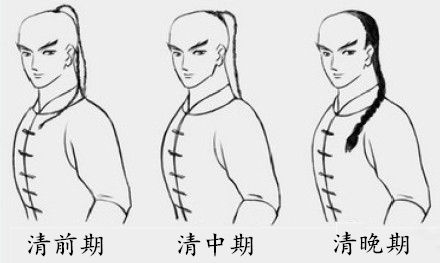 现代文阅读Ⅰ
【试题整体分析】
《阎典史祠》王家枚、《题阎典史祠》赵翼
材料出处
15.下列对这两首诗的理解和赏析，不正确的一项是(3分)
A.王诗开篇以夸张的笔法描摹出阎典史率义军坚守的孤弱无援的江阴小城，守城将士们遗发明志，以死捍卫家园。
B.赵诗以宏大的历史叙事开篇，讲述了明朝末年乙酉之变，清兵南下之际，阎典史抗击清军的可歌可泣的英雄事迹。
C.王诗借“冠裳”“俎豆”表现了百姓告祭英烈的场景，与辛弃疾《京口北固亭怀古》中“一片神鸦社鼓”的立意一致。
D.赵诗结句采用反问手法加强抒情，诗人表面质疑阎典史此类节烈非凡的英勇将领的出现，实则对其充满赞叹与敬佩。
16.两首诗均展现了对历史英雄阎典史的敬仰与怀念，但描写角度和侧重点有所不同。请结合诗句作具体分析。(6分)
命题设计
【诗歌思维导图】
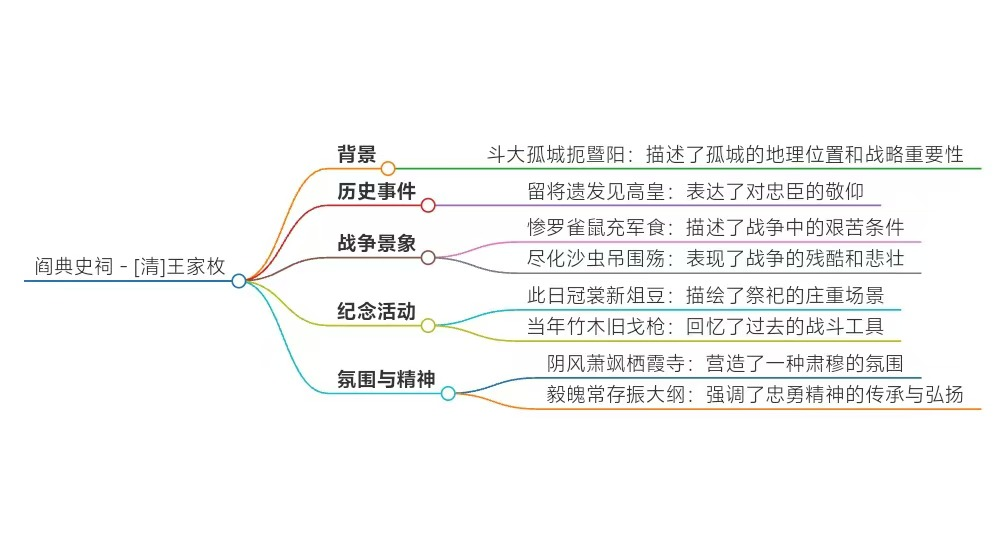 【诗歌思维导图】
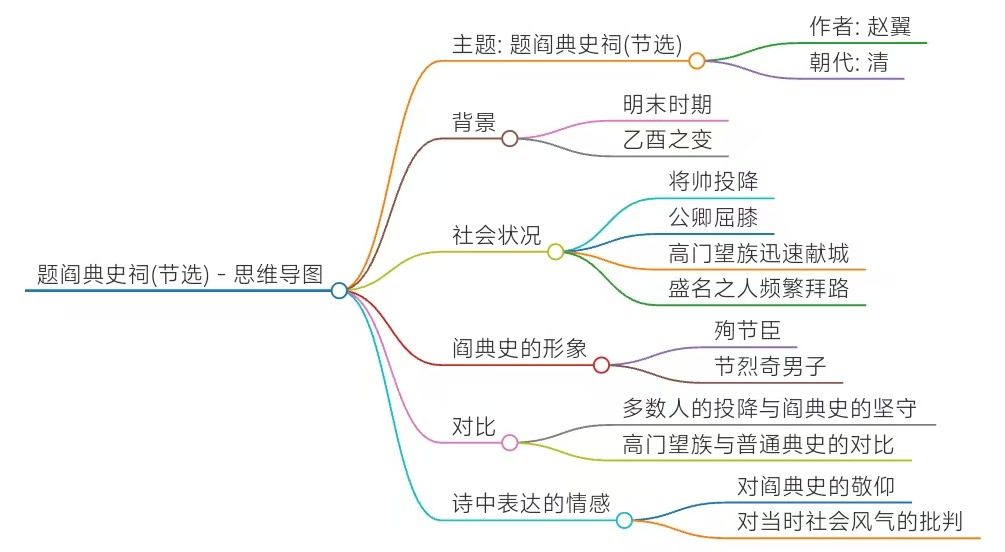 古代诗歌阅读
注 释
（1）斗大：像斗一样大，形容江阴城之小。斗，古代容器。 
 （2）孤城：孤立无援的城，当时江阴周边各城均以陷落。邵长蘅《阎典史传》：自京口以南，一月间下名城大县以百数。而江阴以弹丸下邑，死守八十余日而后下。  
（3）留将：留。将，用在动词后面，表示动作、行为的趋向或进行。 
 （4）遗发：死者的头发。遗，死者留下来的  
（5）高皇：这里指明太祖。邵长蘅《阎典史传》：初，剃发令下，诸生许用德者，以闰六月朔悬明太祖御容于明伦堂，率众拜且哭，士民蛾聚者万人，欲奉新尉陈明选主城守。明选曰：“吾智勇不如阎君，此大事，须阎君来。”乃夜驰骑往迎应元。  
（5）罗鼠雀：“罗雀掘鼠”的变文，原指张网捉麻雀、挖洞捉老鼠来充饥的窘困情况，后比喻想尽办法筹措物资。《新唐书·张巡传》：“至罗雀掘鼠，煮铠弩以食。”
文 本
阎典史①祠
[清]王家枚
斗大孤城扼暨阳②，留将遗发见高皇。
惨罗雀鼠充军食，尽化沙虫吊围殇。
此日冠裳新俎豆，当年竹木旧戈枪。
阴风萧飒栖霞寺，毅魄常存振大纲。
古代诗歌阅读
注 释
（6）沙虫：亦作“虫沙”，比喻战死的兵卒。晋·葛洪《抱朴子》：周穆王南征，一军皆化，君子为猿为鹤，小人为虫为沙。  
（7）吊：凭吊，悼念。  
（8）国殇：指为国捐躯的人。  
（9）冠裳：祭祀时穿戴的服饰。  
（10）俎豆：古代祭祀、宴飨时盛食物用的礼器，亦泛指各种礼器。后引申为祭祀和崇奉之意。 
（11）阴风：俗称鬼魂出现，有风随行，称为阴风。  
（12）萧飒：形容风声。 
（13）栖霞寺：指栖霞禅院，阎应运遇难之所。邵长蘅《阎典史传》：日暮，拥至栖霞禅院。院僧夜闻大呼“速斫我！”不绝口。俄而寂然。应元死。  （14）毅魄：犹英灵。《楚辞·九歌·国殇》：“身既死兮神以灵，魂魄毅兮为鬼雄！”
文 本
阎典史①祠
[清]王家枚
斗大孤城扼暨阳②，留将遗发见高皇。
惨罗雀鼠充军食，尽化沙虫吊围殇。
此日冠裳新俎豆，当年竹木旧戈枪。
阴风萧飒栖霞寺，毅魄常存振大纲。
古代诗歌阅读
文 本
阎典史①祠
[清]王家枚
斗大孤城扼暨阳②，留将遗发见高皇。
惨罗雀鼠充军食，尽化沙虫吊围殇。
此日冠裳新俎豆，当年竹木旧戈枪。
阴风萧飒栖霞寺，毅魄常存振大纲。
译 文
小小的孤城守卫着暨阳之地，阎典史留下头发以表明对高皇帝的忠诚。
城中悲惨到军队以雀鼠为食来充饥，全部军民如同沙虫般在围城之战中陨命，令人哀悼。今日祠堂中祭祀的新祭品整齐排列，而当年抵抗外敌时使用的却是简陋的竹木与戈枪。栖霞寺里阴风萧飒，气氛凄凉，但阎典史坚毅的魂魄永远留存，激励着人们捍卫正义与大纲。
古代诗歌阅读
赏析
阎典史在江阴抗清斗争中英勇无畏，最后英勇就义，此诗纪念他的英勇事迹。
“斗大孤城扼暨阳，留将遗发见高皇。”这两句描述了阎典史坚守的孤城以及他的忠诚。“斗大孤城”形容江阴城虽小但位置险要，显示了他所处的困境。而“留将遗发见高皇”阎典史在城破时，留下头发，以示不降。表达了他的忠诚和决心，即使面临生死关头，也要保持忠诚。
“惨罗雀鼠充军食，尽化沙虫吊围殇。”这两句描绘了战争的残酷。“雀鼠充军食”揭示了军粮匮乏的困境，“尽化沙虫”形容城破后，许多士兵和百姓战死或饿死，尸体化为沙虫。“吊围殇”表达对这些英勇牺牲者的哀悼。
文 本
阎典史①祠
[清]王家枚
斗大孤城扼暨阳②，留将遗发见高皇。
惨罗雀鼠充军食，尽化沙虫吊围殇。
此日冠裳新俎豆，当年竹木旧戈枪。
阴风萧飒栖霞寺，毅魄常存振大纲。
古代诗歌阅读
赏析
“此日冠裳新俎豆，当年竹木旧戈枪。”这两句形成了强烈的对比，昔日的战争场景与今日的和平祭祀并置。“冠裳新俎豆”表示现在的和平祭祀，俎豆是古代祭祀时使用的器具，这里表示新的祭祀仪式。“当年竹木旧戈枪”则回忆了当年的战争场景。“旧戈枪”旧时的武器，象征着当年的战斗精神。
“阴风萧飒栖霞寺，毅魄常存振大纲。”最后两句以景生情，表达了诗人对阎典史的敬仰之情。“阴风萧飒”形容风声凄凉，营造了一种悲壮的气氛。栖霞寺是江阴的一座古寺，这里可能是祭祀阎典史的场所。“毅魄常存振大纲”则赞扬了阎典史的英勇精神永存。振作国家的大纲，表示阎典史的精神激励后人，维护国家的尊严和秩序。
文 本
阎典史①祠
[清]王家枚
斗大孤城扼暨阳②，留将遗发见高皇。
惨罗雀鼠充军食，尽化沙虫吊围殇。
此日冠裳新俎豆，当年竹木旧戈枪。
阴风萧飒栖霞寺，毅魄常存振大纲。
古代诗歌阅读
赏析
这首诗通过描述阎典史在战争中的英勇事迹，表达了对他的敬仰之情。诗中通过对比过去和现在，展现了历史的变迁，同时也表达了对英雄的怀念。通过描写战争中的苦难，诗人传达了对和平的渴望。
文 本
阎典史①祠
[清]王家枚
斗大孤城扼暨阳②，留将遗发见高皇。
惨罗雀鼠充军食，尽化沙虫吊围殇。
此日冠裳新俎豆，当年竹木旧戈枪。
阴风萧飒栖霞寺，毅魄常存振大纲。
古代诗歌阅读
注 释
（1）明季：明朝末年。季，古代伯、仲、叔、季排行，季是同辈中年龄最小的，借指一个朝代或季节的末期。  
（2）殉节：为坚守节操而死。殉，献身。  
（3）乙酉：干支之一，公元1645年为乙酉年。  
（4）变：突然发生的重大事件。这里指阎应元领导的反清斗争。  
（5）降幡：表示投降的旗帜。幡，旗帜。 
 （6）蚤：通“早”。 
 （7）竖垒：竖立于营垒上。  
（8）款表：求降书。款，诚。“投诚” “输款”均可指表达归顺的诚心。  
（9）趋尘：急行于路途。趋，快走。尘，路上飞扬的尘土。  
（10）高门：门第高。
文 本
题阎典史祠(节选)
[清]赵  翼
明季虽多殉节臣，乙酉之变殊少人。
将帅降幡蚤竖垒，公卿款表先趋尘。
高门王谢献城亟，盛名粟由拜路频。
何哉节烈奇男子，乃出区区一典史。
古代诗歌阅读
注 释
（11）王谢：六朝望族琅琊王氏与陈郡谢氏之合称，后成为显赫世家大族的代名词。  
（12）亟：迫切。  
（13）盛名：很大的名望。  
（14）巢由：巢父和许由的并称，二人都是帝尧时的隐士，这里指以清高自诩的沽名钓誉之辈。  
（15）拜路：这里指清军入城时，行拜礼于路侧表示迎接。  
（16）何哉：为什么呢。后两句是“节烈奇男子,乃出区区一典史，何哉”的倒装。  
（17）节烈：守节刚烈。 
（18）乃：竟然。  
（19）区区：形容官职微小。  
（20）典史，中国古代官名，设于州县，为县令的佐杂官，但属于“未入流”，即无品阶。
文 本
题阎典史祠(节选)
[清]赵  翼
明季虽多殉节臣，乙酉之变殊少人。
将帅降幡蚤竖垒，公卿款表先趋尘。
高门王谢献城亟，盛名粟由拜路频。
何哉节烈奇男子，乃出区区一典史。
古代诗歌阅读
文 本
题阎典史祠(节选)
[清]赵  翼
明季虽多殉节臣，乙酉之变殊少人。
将帅降幡蚤竖垒，公卿款表先趋尘。
高门王谢献城亟，盛名粟由拜路频。
何哉节烈奇男子，乃出区区一典史。
译 文
明朝末年，虽然有很多大臣选择殉国，表现出对明朝的忠诚。但在乙酉之变这个特定的历史时期，忠诚殉国的人却显得特别少。将领们早早地竖起了投降的白旗，在城墙上宣告了他们的屈服。公卿款表先趋尘：公卿大臣们也纷纷上表请降，争先恐后地表示臣服于新政权。像王谢这样的高门大户（指代当时的名门望族），也迫不及待地献出了自己的城池。那些曾经声名显赫、位高权重如粟由的人，也频繁地跪拜在道路上，以求得新主子的宽恕和重用。然而，令人惊讶的是，真正的忠烈之士、奇男子，却出自一个微不足道的典史。
古代诗歌阅读
赏析
这首诗是赵翼对阎典史在乙酉之变中表现出的忠诚和节烈的赞扬。突出了阎典史在乙酉之变中的节烈与其他官员的投降态度。
首句“明季虽多殉节臣，乙酉之变殊少人”表明在明朝末年，殉节的官员很多，但在乙酉之变时，这样的官员却很少。
“将帅降幡蚤竖垒，公卿款表先趋尘”描绘了许多将帅和公卿在乙酉之变时选择了投降，甚至早早地竖起了降旗，表现出他们的懦弱和投机。这里“蚤”通“早”，强调了投降的迅速和毫不犹豫。“趋尘”形象地描绘了他们卑躬屈膝、急于投降的姿态。
“高门王谢献城亟，盛名粟由拜路频”提到一些高门望族的官员为了保全自己的名利，纷纷献城投降，甚至频繁地低头拜路。这进一步说明了在末世之下，即便是曾经显赫一时的家族也难以坚守忠诚。
文 本
题阎典史祠(节选)
[清]赵  翼
明季虽多殉节臣，乙酉之变殊少人。
将帅降幡蚤竖垒，公卿款表先趋尘。
高门王谢献城亟，盛名粟由拜路频。
何哉节烈奇男子，乃出区区一典史。
古代诗歌阅读
赏析
“何哉节烈奇男子，乃出区区一典史。”作者对阎典史表示钦佩和赞叹。尽管阎典史只是一个区区的典史（小官），但他却能够在乙酉之变中保持节烈，不屈服于外敌，这种品质令人敬佩。
这里用“区区一典史”与前面的“高门王谢”、“盛名粟由”形成鲜明对比，突出了在末世之中，真正的忠诚和勇气往往来自于那些看似不起眼的小人物。
整首诗通过对比和讽刺的手法，表达了在乙酉之变中，许多官员的投降行为与阎典史的节烈形成鲜明对比，揭示了明朝末年社会上层与基层在忠诚与背叛上的巨大反差。诗中充满了对阎典史忠诚和节烈的赞扬，对那些位高权重却轻易背叛的人进行了深刻的批判。反映了作者对当时社会风气的不满。
文 本
题阎典史祠(节选)
[清]赵  翼
明季虽多殉节臣，乙酉之变殊少人。
将帅降幡蚤竖垒，公卿款表先趋尘。
高门王谢献城亟，盛名粟由拜路频。
何哉节烈奇男子，乃出区区一典史。
古代诗歌阅读
试题分析
选择题
【考查目标】
本题考查学生综合理解、赏析诗歌形象以及课内衔接比较的能力。

答案：C

【解题思路】
C项，与辛词中的立意完全不同，王诗是采用虚实结合的方式将不同时空的情景组合，更突出百姓在几百年后依然纪念和传颂着阎典史及其部下英勇抗敌的事迹。辛词中“可堪回首，佛狸祠下，一片神鸦社鼓”的描写是为了表达对百姓忘却历史、安于现状的忧虑。
15.下列对这两首诗的理解和赏析，不正确的一项是(3分)
A.王诗开篇以夸张的笔法描摹出阎典史率义军坚守的孤弱无援的江阴小城，守城将士们遗发明志，以死捍卫家园。
B.赵诗以宏大的历史叙事开篇，讲述了明朝末年乙酉之变，清兵南下之际，阎典史抗击清军的可歌可泣的英雄事迹。
C.王诗借“冠裳”“俎豆”表现了百姓告祭英烈的场景，与辛弃疾《京口北固亭怀古》中“一片神鸦社鼓”的立意一致。×
D.赵诗结句采用反问手法加强抒情，诗人表面质疑阎典史此类节烈非凡的英勇将领的出现，实则对其充满赞叹与敬佩。
古代诗歌阅读
文 本
主观题
16.两首诗均展现了对历史英雄阎典史的敬仰与怀念，但描写角度和侧重点有所不同。请结合诗句作具体分析。(6分)
阎典史①祠
[清]王家枚
斗大孤城扼暨阳②，留将遗发见高皇。
惨罗雀鼠充军食，尽化沙虫吊围殇。
此日冠裳新俎豆，当年竹木旧戈枪。
阴风萧飒栖霞寺，毅魄常存振大纲。
题阎典史祠(节选)
[清]赵  翼
明季虽多殉节臣，乙酉之变殊少人。
将帅降幡蚤竖垒，公卿款表先趋尘。
高门王谢献城亟，盛名粟由拜路频。
何哉节烈奇男子，乃出区区一典史。
试题分析
【考查目标】本题考查学生诗歌比较鉴赏的能力以及逻辑分析的高阶思维能力。
【答案】①王诗从作战的角度切入，侧重于正面描写阎典史率领义军抗击外侮的英勇事迹。诗的首联、颔联着重描绘阎典史及其部下坚守孤城、誓死不屈的英勇形象，并通过战争期间的艰难生活进一步强化为国捐躯的悲壮场景。颈联和尾联中则侧重抒情，阎典史的英勇精神永存，激励着后人坚守正义、誓死报国。
②赵诗更侧重于将其置于历史背景中，通过对比更突显阎典史的节烈精神。诗歌开篇即对比明朝末年众多殉节之臣与乙酉之变中屈指可数的真正坚守节操之士，为后文突出阎典史的节烈精神做了铺垫。接着，颔联和颈联则通过列举将帅、公卿、高门贵族等人在关键时刻的背叛行为，与阎典史的坚守形成了鲜明对比，凸显其精神的可贵与难得。
古代诗歌阅读
文 本
主观题
16.两首诗均展现了对历史英雄阎典史的敬仰与怀念，但描写角度和侧重点有所不同。请结合诗句作具体分析。(6分)
阎典史①祠
[清]王家枚
斗大孤城扼暨阳②，留将遗发见高皇。
惨罗雀鼠充军食，尽化沙虫吊围殇。
此日冠裳新俎豆，当年竹木旧戈枪。
阴风萧飒栖霞寺，毅魄常存振大纲。
题阎典史祠(节选)
[清]赵  翼
明季虽多殉节臣，乙酉之变殊少人。
将帅降幡蚤竖垒，公卿款表先趋尘。
高门王谢献城亟，盛名粟由拜路频。
何哉节烈奇男子，乃出区区一典史。
试题分析
【解题思路】本题将两首诗的相同点“对历史英雄阎典史的敬仰与怀念”作为题干，要求考生从描写角度和侧重点的方面分析二者的不同。考生应该首先对两首诗的具体内容进行理解分析，比较“同为敬仰和怀念”但描写角度和侧重点不同。
可以从内容、手法、艺术效果等角度进行思考。
【评分标准】描写角度1分，第一首诗答（阎典史）“作战”的场面或回顾“作战”的经历等均可得1分，第二首诗答先回顾明代历史背景等得1分。
另外，侧重点上，第一首诗必须答出“正面描写”或人物（阎典史）形象，第二首诗必须答出“对比”，均可得1分。结合具体诗句1分。
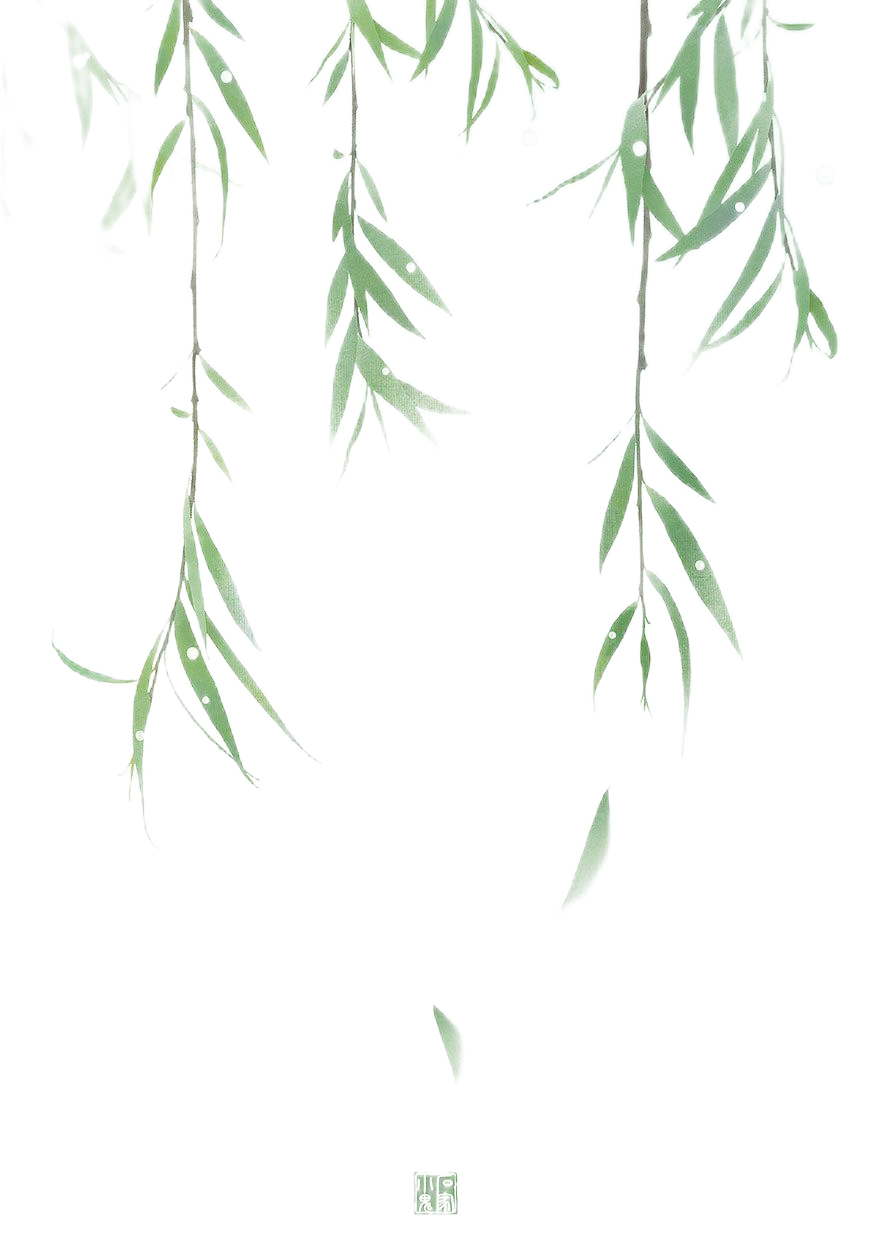 苏派高中语文
02
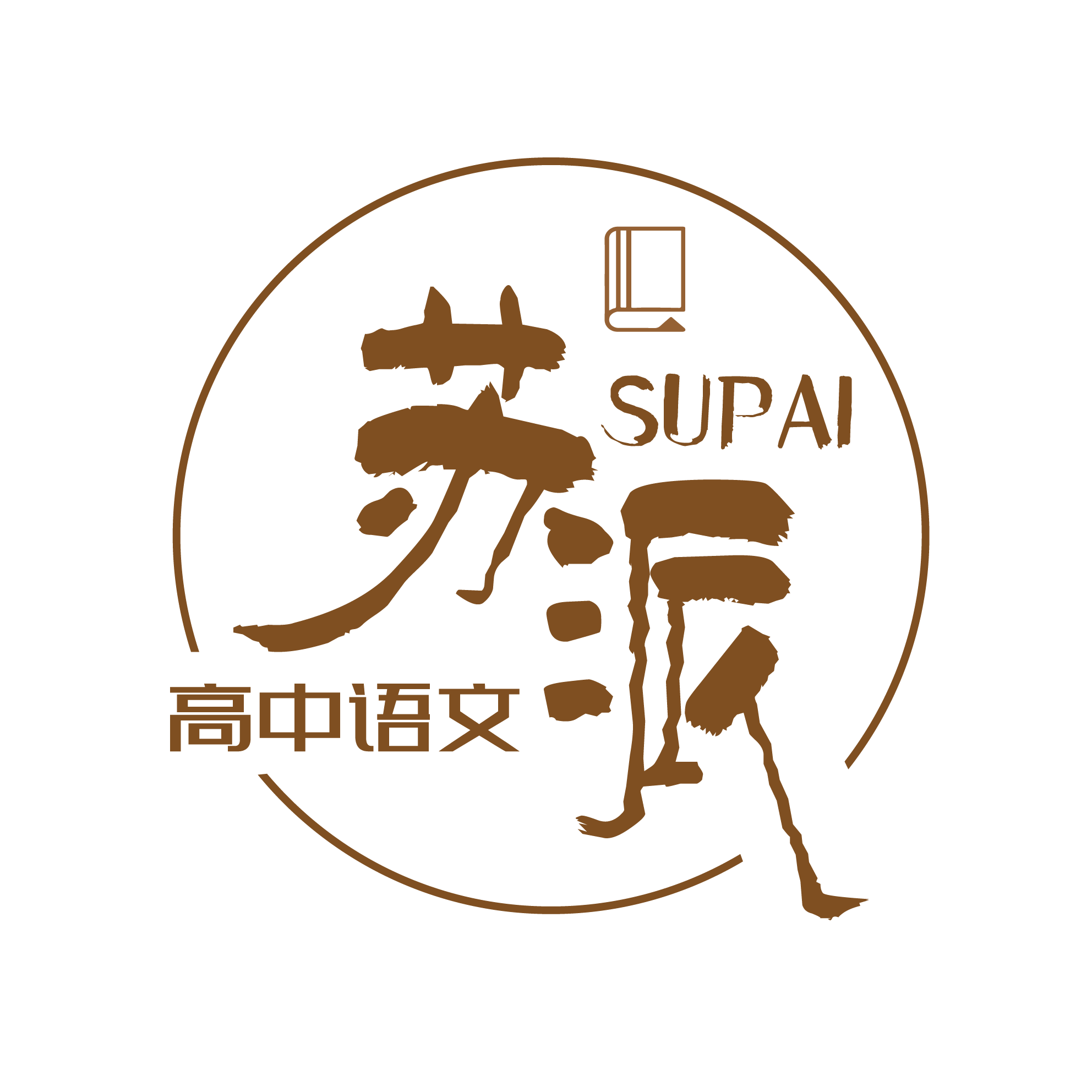 名篇名句默写
(本题共1小题，6分)
名篇名句默写
试题分析
试 题
【考查目标】本题考查学生默写常见的名句名篇的能力。
【解题思路】锁定指向篇目，结合前后语境，寻找符合问题要求的诗句，关注句意，不写错别字。易错字词“舫”“唯”等。
17.补写出下列句子中的空缺部分。(6分)
(1)荀子《劝学》中“青，取之于蓝，而青于蓝”表明师生之间可以教学相长，这与韩愈《师说》中“        ，      ”理想的师生关系一致。
(2)《明湖居听书》描写听众被琵琶声深深吸引，仿佛时间都静止了的句子“满园子的人都屏气凝神，不敢少动，忽听霍然一声，人弦俱寂”，与《琵琶行》中用明月侧面表现琵琶女高超技艺的诗句“       ，  ”有着异曲同工之妙。
(3)黛玉葬花以“一朝春尽红颜老，花落人亡两不知”，悲泣春花，哀叹命运。在古诗词中，不乏含“花”字且借以抒发悲凉之意的佳句，比如“       ，    ”。
【参考答案】
(1)是故弟子不必不如师 师不必贤于弟子
(2)东船西肪悄无言 唯见江心秋月白
名篇名句默写
试题分析
试 题
17.补写出下列句子中的空缺部分。(6分)
(1)荀子《劝学》中“青，取之于蓝，而青于蓝”表明师生之间可以教学相长，这与韩愈《师说》中“        ，      ”理想的师生关系一致。
(2)《明湖居听书》描写听众被琵琶声深深吸引，仿佛时间都静止了的句子“满园子的人都屏气凝神，不敢少动，忽听霍然一声，人弦俱寂”，与《琵琶行》中用明月侧面表现琵琶女高超技艺的诗句“       ，  ”有着异曲同工之妙。
(3)黛玉葬花以“一朝春尽红颜老，花落人亡两不知”，悲泣春花，哀叹命运。在古诗词中，不乏含“花”字且借以抒发悲凉之意的佳句，比如“       ，    ”。
【参考答案】
(3)示例
帘卷西风人比黄花瘦
花有重开日人无再少年
杨花落尽子规啼闻道龙标过五溪
相见时难别亦难,东风无力百花残
浔阳江头夜送客,枫叶荻花秋瑟瑟
夜来风雨声花落知多少
满地黄花堆积憔悴损
【评分细则】每答对一空给 1分，共 6分。
第（1）题，没写“是故”也可以给分。
第（3）题，紧扣“古诗词”“花”“悲凉”，有其他答案符合语境亦可，但用具体的花名的句子不给分，如“试问卷帘人，却道海棠依旧”等。有错别字、添字、漏字，则该空不给分。
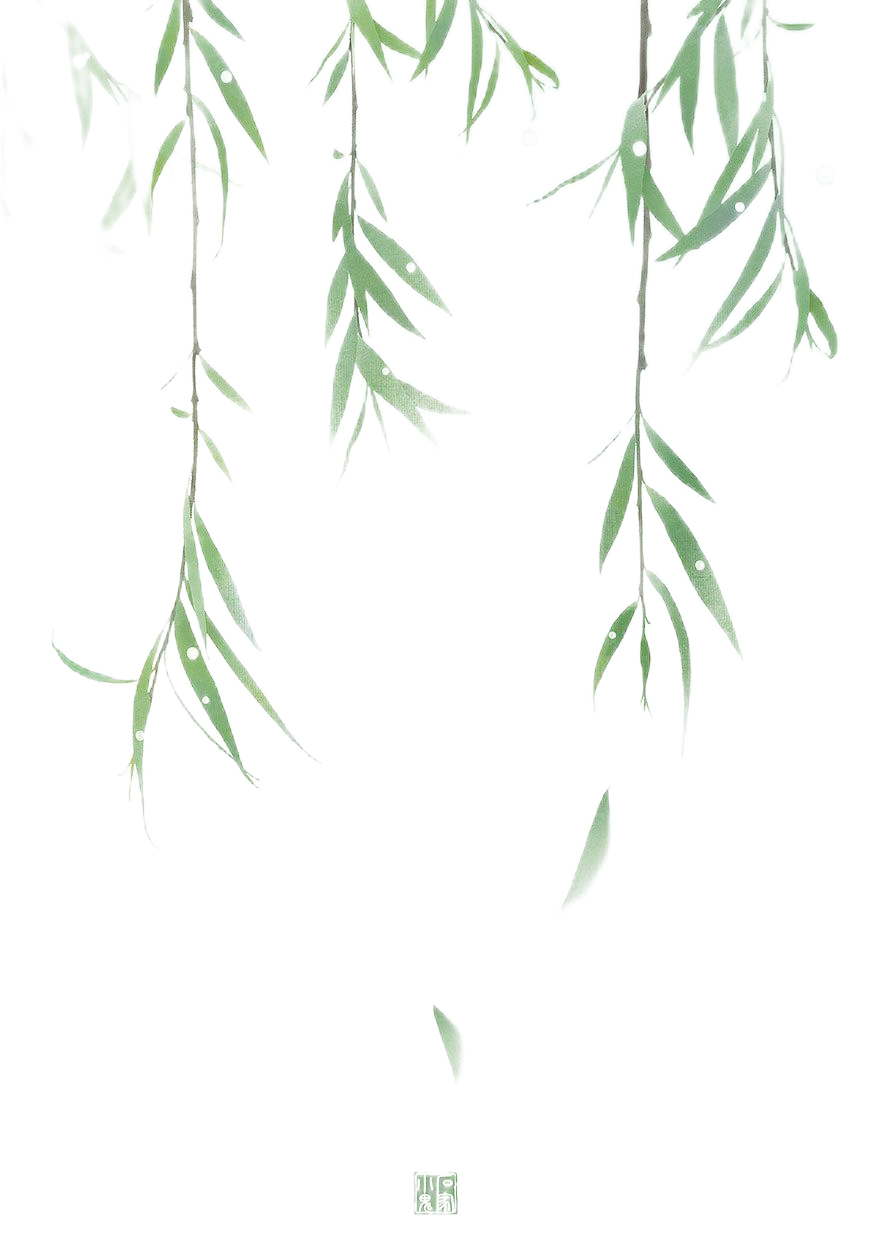 苏派高中语文
03
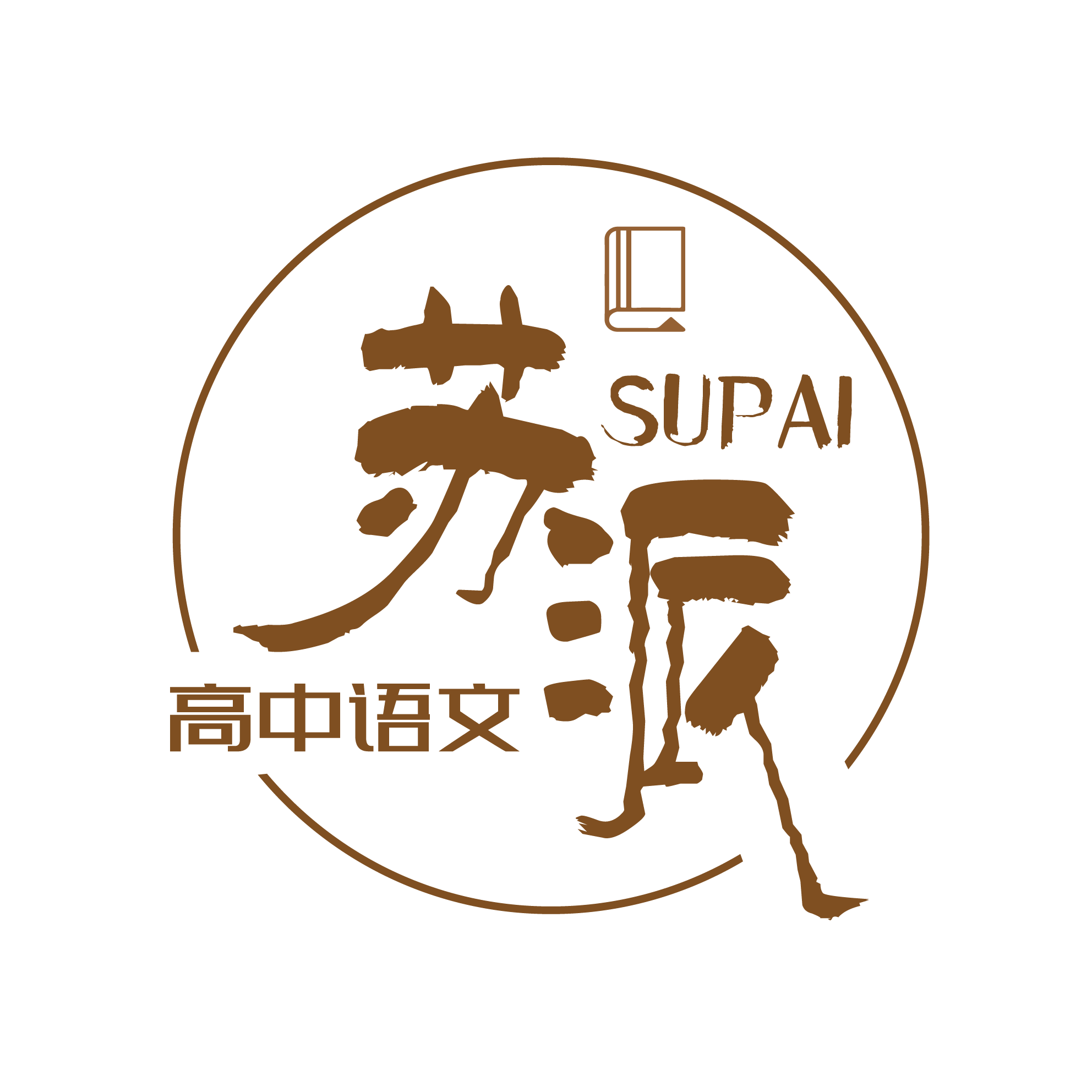 语言文字运用
(本题共5小题，19分)
语言文字运用Ⅰ
【试题整体分析】
本部分写门多萨和加西亚·马尔克斯二人交谈写作的奥秘。门多萨认为加西亚·马尔克斯已经驾驭文字的技巧，而加西亚·马尔克斯认为在写作过程中应该有责任心，应该从现实生活中汲取素材，灵感是是作家坚韧不拔的精神和精湛技巧同表达主题的一种和解。
试题考点的综合性比较强，考查的都是近几年高考中常见的题型，与高考同频共振。主要考查了五个题目，分别是补写成语，补写句子，修改病句，概括词语义项，赏析人称变换的效果。21题和22题为创新题型，21题考查“可”字的用法。将文本中出现“可”字语跟所给的例句进行义项归类，让学生根据语意情景自主阐释“可”的意思。考查字在现代汉语中情境的应用，并且锻炼学生的概括总结能力。22题考查人称的变化的效果，需要学生分析同一人称采用不同称呼所起到的作用。
《番石榴飘香》是另一位哥伦比亚作家P.A.门多萨和加西亚·马尔克斯的谈话录，穿插着门多萨介绍谈话背景的优美散文，被读者誉为“打开马尔克斯世界的钥匙”。
本书作者哥伦比亚作家加西亚马尔克斯是诺贝尔文学奖获得者，他被认为是20世纪最伟大的小说家之一，他的《百年孤独》和《霍乱时期的爱情》风靡全球。马尔克斯几乎凭借一己之力将全世界文学爱好者的目光引向了拉美这片魔幻的大地，这本《番石榴飘香》是马尔克斯和作家门多萨的谈话录，门多萨围绕着马尔克斯的生平、文学创作、兴趣爱好、怪癖等等提出了问题展开了对话，门多萨既是作家和记者，又是马尔克斯多年的好友，熟知马尔克斯的所有作品问题的水准很高，他从马尔克斯的过往经历出发深入到作品的背后，巧妙呈现出了一个大作家的创作和私人生活之间的关系。
书名中的番石榴也叫芭乐，是一种几乎闻不到香气的水果，但切开以后熟成的果肉会散发出清爽甜美的香气。番石榴原产于马尔克斯的故乡南美洲，故乡对于马尔克斯意义重大，可以说正是因为童年根植于南美的乡村土地，他的作品才散发出独特的魔幻的芳香。
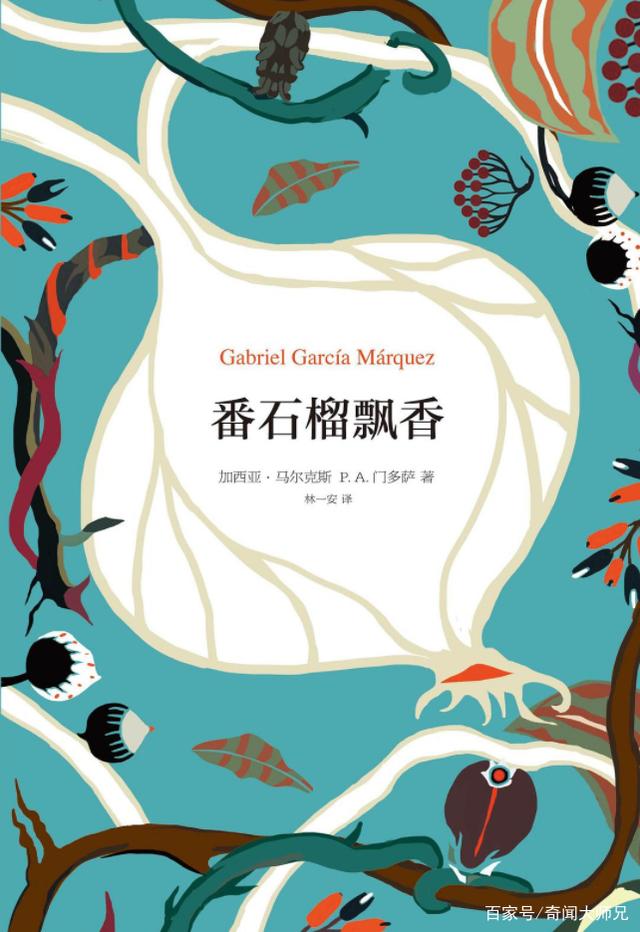 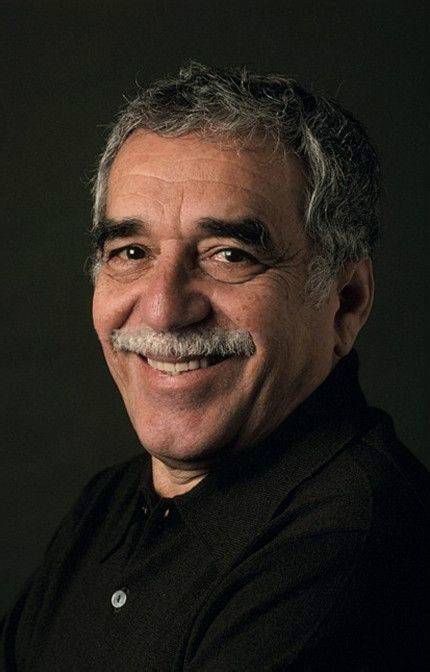 加夫列尔·加西亚·马尔克斯（西班牙语：Gabriel José de la Concordia García Márquez，1927年3月6日－2014年4月17日），哥伦比亚作家、记者和社会活动家，拉丁美洲魔幻现实主义文学的代表人物，20世纪最有影响力的作家之一，1982年诺贝尔文学奖得主。代表作有《百年孤独》（1967年）《霍乱时期的爱情》（1985年）。
1927年出生于哥伦比亚马格达莱纳海滨小镇阿拉卡塔卡。童年与外祖父母一起生活。1936年随父母迁居苏克雷。1947年考入波哥大国立大学。1948年因内战辍学，进入报界。五十年代开始出版文学作品。六十年代初 移居墨西哥。1967年出版《百年孤独》。1982年《番石榴飘香》问世。同年获诺贝尔文学奖。2014年4月17日于墨西哥病逝。
P.A. 门多萨（P.A. Mendoza）加西亚•马尔克斯好友，作家、记者，曾任哥伦比亚驻意大利和葡萄牙大使。
语言文字运用Ⅰ
文 本
门多萨(以下简称“门”)：你说过，(  甲  )，究竟应该怎么看?
加西亚·马尔克斯(以下简称“加”)：两种说法都对。我在开始的时候，刚刚着手探索写作的奥秘，心情欣喜愉快，曾经一口气写完一个短篇小说。可现在一天能写完一个大段落就算万幸了。随着时间的推移，写作已经变成一件苦差。
门：为什么呢? 你已经娴熟地掌握了驾驭文字的技巧，写起来应该  A  了。
加：原因很简单，就是责任心越来越强了。现在我觉得，每写一个字母，都会引起更大的反响，对更多的人产生影响。
门：对你来说，(  乙  )?
加：我认为，别的作家有了一个想法、一种观念，就能写出一本书来，而我总是得先有一个视觉形象才可动手写作。比如《百年孤独》就是基于这样一个视觉形象：一个老头儿带着一个小男孩去见识冰块，他让香蕉公司的人打开一箱冰冻䠾鱼，把小男孩的手按在冰块里。
门：老头儿是你的外祖父马尔克斯上校吧?
加：是的。
门：那就是说，你是从现实中撷取素材的了。
加：在我的小说里，可没有一行字不是建立在现实的基础上的。
门：《百年孤独》里可爱的美人儿蕾梅黛丝呢? 你曾经说过，美人儿蕾梅黛丝飞上天空可不容易。
加：我当时实在想不出办法打发她飞上天空，很着急。①有一天，一个来我们家洗衣服的高大漂亮的黑女人在绳子上晾床单。②当时风很大，她怎么也晾不好，却让风给刮跑了。
这时，我  B  ，美人儿蕾梅黛丝有了床单就可飞上天空了。
门：这就是所谓的灵感吧！
加：③我认为，灵感既不是一种才能，也不是一种天赋。④它是作家坚韧不拔的精神和精湛的技巧同他们要表达的主题达成一种和解。因为写作的人要设法探究主题，但主题则力图设置种种障碍。有时候，因为某种契机所有的障碍一扫而光，这时你会感到，写作是人生最美好的事情。这就是我所认为的灵感。
(摘编自加西亚·马尔克斯、门多撒合著《番石榴飘香》)
简答题
语言文字运用Ⅰ
门多萨(以下简称“门”)：你说过，(  甲  )，究竟应该怎么看?
加西亚·马尔克斯(以下简称“加”)：两种说法都对。我在开始的时候，刚刚着手探索写作的奥秘，心情欣喜愉快，曾经一口气写完一个短篇小说。可现在一天能写完一个大段落就算万幸了。随着时间的推移，写作已经变成一件苦差。
门：为什么呢? 你已经娴熟地掌握了驾驭文字的技巧，写起来应该  A  了。
加：原因很简单，就是责任心越来越强了。现在我觉得，每写一个字母，都会引起更大的反响，对更多的人产生影响。
……
门：《百年孤独》里可爱的美人儿蕾梅黛丝呢? 你曾经说过，美人儿蕾梅黛丝飞上天空可不容易。
加：我当时实在想不出办法打发她飞上天空，很着急。①有一天，一个来我们家洗衣服的高大漂亮的黑女人在绳子上晾床单。②当时风很大，她怎么也晾不好，却让风给刮跑了。
这时，我  B  ，美人儿蕾梅黛丝有了床单就可飞上天空了。
门：这就是所谓的灵感吧！
18.在文中横线处填入恰当的成语。（2分）
试题分析
【答案】
A.得心应手（或：如鱼得水/驾轻就熟）
B.茅塞顿开（或：恍然大悟/灵机一动）
简答题
语言文字运用Ⅰ
试题分析
【答案】
A.得心应手（或：如鱼得水/驾轻就熟）
B.茅塞顿开（或：恍然大悟/灵机一动）
【考查目标】
本题考查学生语言表达之成语理解和运用的能力。
【解题思路】
A处，根据上文“你已经娴熟地掌握了驾驭文字的技巧”，可知应填写之相关的成语；
B处，前文有“我”“想不出办法”和“很着急”的铺垫，而此处在看到晾床单场景后得到启示想出了方法，可知要填“一下子想出办法”成语。
【评分标准】
每处1分，共2分，有错别字该处不给分。有其他成语符合题意亦可给分。
词语释义
得心应手：形容技艺纯熟，做事情非常顺手。 
 如鱼得水：形容人处在非常适宜的环境中，感到非常舒适和自在。 
 驾轻就熟：形容对某件事情非常熟悉，做起来非常轻松自如。
茅塞顿开：形容突然明白了某个道理或问题，心中的疑惑或障碍一下子消失了。
恍然大悟：形容突然明白或理解了某个道理或问题，强调的是突然间的醒悟和顿悟。
灵机一动：形容突然有了一个好主意或灵感，强调的是突然间产生的创意或解决办法。
简答题
语言文字运用Ⅰ
门多萨(以下简称“门”)：你说过，(  甲  )，究竟应该怎么看?
加西亚·马尔克斯(以下简称“加”)：两种说法都对。我在开始的时候，刚刚着手探索写作的奥秘，心情欣喜愉快，曾经一口气写完一个短篇小说。可现在一天能写完一个大段落就算万幸了。随着时间的推移，写作已经变成一件苦差。
门：为什么呢? 你已经娴熟地掌握了驾驭文字的技巧，写起来应该  A  了。
加：原因很简单，就是责任心越来越强了。现在我觉得，每写一个字母，都会引起更大的反响，对更多的人产生影响。
门：对你来说，(  乙  )?
加：我认为，别的作家有了一个想法、一种观念，就能写出一本书来，而我总是得先有一个视觉形象才可动手写作。比如《百年孤独》就是基于这样一个视觉形象：一个老头儿带着一个小男孩去见识冰块，他让香蕉公司的人打开一箱冰冻䠾鱼，把小男孩的手按在冰块里。
19.请在文中括号内补写恰当的语句，使整段文字语意完整连贯，内容贴切，逻辑严密，每处不超过15个字。(4分)
试题分析
【考查目标】本题考查学生语言表达之情境补写的能力。
【答案】甲：写作是乐事也是苦差
乙：具备什么条件才能动手写作（或：什么情况下才能开始写作）
【解题思路】甲处，下文的答语描述了写作时的两种相反的状态，且出现了“苦差”一词，可推测另一种状态是“乐事”，再将关键词组织成句，可得出答案。乙处，回答的内容是写作的前提条件，且下文出现了关键词“才可动手写作”，就此可推出记者的问题。注意字数限制。
简答题
语言文字运用Ⅰ
门多萨(以下简称“门”)：你说过，(  甲  )，究竟应该怎么看?
加西亚·马尔克斯(以下简称“加”)：两种说法都对。我在开始的时候，刚刚着手探索写作的奥秘，心情欣喜愉快，曾经一口气写完一个短篇小说。可现在一天能写完一个大段落就算万幸了。随着时间的推移，写作已经变成一件苦差。
门：为什么呢? 你已经娴熟地掌握了驾驭文字的技巧，写起来应该  A  了。
加：原因很简单，就是责任心越来越强了。现在我觉得，每写一个字母，都会引起更大的反响，对更多的人产生影响。
门：对你来说，(  乙  )?
加：我认为，别的作家有了一个想法、一种观念，就能写出一本书来，而我总是得先有一个视觉形象才可动手写作。比如《百年孤独》就是基于这样一个视觉形象：一个老头儿带着一个小男孩去见识冰块，他让香蕉公司的人打开一箱冰冻䠾鱼，把小男孩的手按在冰块里。
19.请在文中括号内补写恰当的语句，使整段文字语意完整连贯，内容贴切，逻辑严密，每处不超过15个字。(4分)
试题分析
【评分标准】每空2分，共4分，意思对即可。语句不顺畅、出现语法错误或超过字数限制，酌情扣分。甲处要出现关键词“苦差”与“苦差”的反义词，乙处必须出现的关键词为“动手写作或意思相近的词语”。 
（1）甲句提到“写作”给1分，没有提到扣1分；提到“乐事也是苦差”给1分，没有提到或提得不全（只提到其中一方面）不给分，写到“容易也不容易”之类的意思，给1分；
（2）乙句体现“开始写作”（意思一样即可）给1分，提到“写作”而没有体现“开始”的意思扣1分；紧扣“什么情况”“什么条件”意思给1分，没有体现扣1分。
（3）字数符合要求是前提条件，超过字数要求不给分。
简答题
语言文字运用Ⅰ
加：我当时实在想不出办法打发她飞上天空，很着急。①有一天，一个来我们家洗衣服的高大漂亮的黑女人在绳子上晾床单。②当时风很大，她怎么也晾不好，却让风给刮跑了。
这时，我  B  ，美人儿蕾梅黛丝有了床单就可飞上天空了。
门：这就是所谓的灵感吧！
加：③我认为，灵感既不是一种才能，也不是一种天赋。④它是作家坚韧不拔的精神和精湛的技巧同他们要表达的主题达成一种和解。因为写作的人要设法探究主题，但主题则力图设置种种障碍。有时候，因为某种契机所有的障碍一扫而光，这时你会感到，写作是人生最美好的事情。这就是我所认为的灵感。
20.文中标序号的句子有两处表述不当，请指出其序号并做修改，使语言准确流畅，逻辑严密，不得改变原意。(4分)
试题分析
【考查目标】 本题考查学生辨析并修改病句的能力。
【答案】
 语句②，“却让风给刮跑了”前加“床单”；
语句④，“达成一种和解”改为“达成的一种和解”。
简答题
语言文字运用Ⅰ
加：我当时实在想不出办法打发她飞上天空，很着急。①有一天，一个来我们家洗衣服的高大漂亮的黑女人在绳子上晾床单。②当时风很大，她怎么也晾不好，却让风给刮跑了。
这时，我  B  ，美人儿蕾梅黛丝有了床单就可飞上天空了。
门：这就是所谓的灵感吧！
加：③我认为，灵感既不是一种才能，也不是一种天赋。④它是作家坚韧不拔的精神和精湛的技巧同他们要表达的主题达成一种和解。因为写作的人要设法探究主题，但主题则力图设置种种障碍。有时候，因为某种契机所有的障碍一扫而光，这时你会感到，写作是人生最美好的事情。这就是我所认为的灵感。
20.文中标序号的句子有两处表述不当，请指出其序号并做修改，使语言准确流畅，逻辑严密，不得改变原意。(4分)
试题分析
【解题思路】②句中“当时风很大，她怎么也晾不好，却让风给刮跑了”，中途易辙，第二个逗号前一句的主语是“她”，不能充当后半句的主语，所以要加上主语“床单”；④句是一个判断句，但定语很长，主干应该是“它是一种和解”，而“达成一种和解”是不能充当宾语的，必须改成名词性的结构，故加“的”。
【评分标准】每处2分，其中指出序号1分，修改正确1分，共4分。
简答题
语言文字运用Ⅰ
21.本学期你所在班级研究性学习的课题是汇编一本《多义词小词典》，你的任务是整理“可”字的用法，请结合文中加点的“可”字，完成下面的表格。(6分)
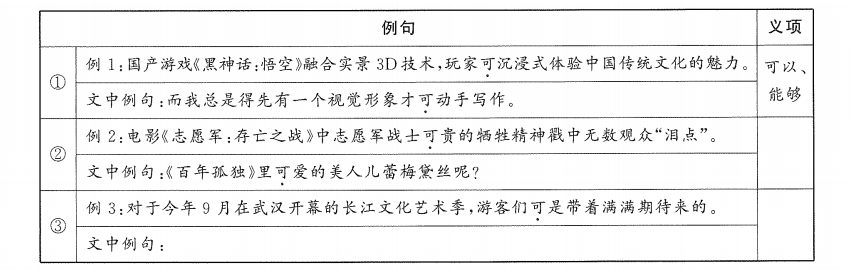 试题分析
【考查目标】本题考查学生辨析词义的能力。
  【答案】②义项：表示值得③文中例句：美人儿蕾梅黛丝飞上天空可不容易。（或：在我的小说里，可没有一行字不是建立在现实的基础上的。）义项：表示强调。
简答题
语言文字运用Ⅰ
21.本学期你所在班级研究性学习的课题是汇编一本《多义词小词典》，你的任务是整理“可”字的用法，请结合文中加点的“可”字，完成下面的表格。(6分)
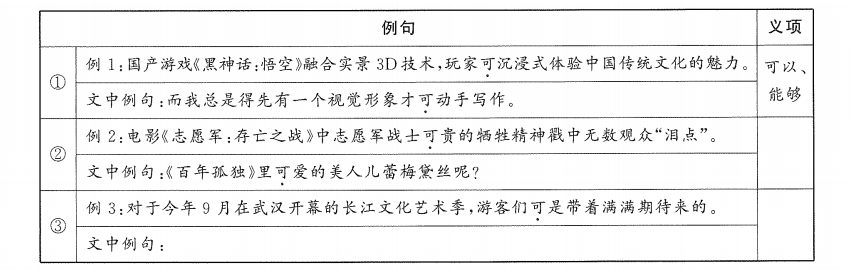 试题分析
【解题思路】根据语境先确定例句中“可”的意思，例2中的“可贵”与“可爱”，都是表示值得；例3中的“可”与“是”是两个词，“是”用于“是”字句，“可”表示强调。
【评分标准】每空2分，共6分。
可
拼音kě 注音 
1.允许：许～。认～。宁～。
2能够：～见。～能。～以。不～思议。
3值得，认为：～怜。～悲。～亲。～观。～贵。～歌～泣。
4适合：～身。～口。～体。
5尽，满：～劲儿干。
6大约：年～二十。“潭中鱼～百许头”。
7表示转折，与“可是”、“但”相同。
8表示强调：他～好了。
9用在反问句里加强反问语气：都这么说，～谁见过呢？
10用在疑问句里加强疑问语气：这件事他～同意？
11姓。
● 拼音kè 注音 〔～汗（拼音hán）〕中国古代鲜卑、突厥、回纥、蒙古等族君主的称号。
文 本
语言文字运用Ⅰ
简答题
加：③我认为，灵感既不是一种才能，也不是一种天赋。④它是作家坚韧不拔的精神和精湛的技巧同他们要表达的主题达成一种和解。因为写作的人要设法探究主题，但主题则力图设置种种障碍。有时候，因为某种契机所有的障碍一扫而光，这时你会感到，写作是人生最美好的事情。这就是我所认为的灵感。
22.画线句中加点的三种人所指的都是“作者”，请问这三种称呼方式各有何效果? (3分)
【考查目标】本题考查学生通过语境体会词语表达效果的能力。
【答案】①“写作的人”突出作者的写作行为；
②“你”用第二人称，激发读者共鸣；
本题考查学生通过语境体会词语表达效果的能力。
③“我”强调这是作者（马尔克斯）的独特见解。
【解题思路】用“写作的人”指代“作者”，因为此时所谈论的“主题设置障碍”“灵感”等内容就是产生于写作过程中的，通过突出“写作”这一行为，将作者与这些内容联系起来；用“你”是第二人称，将读者也包括进来，拉近与读者的距离，带有一种对话感和代入感，增强了互动性；而用“我”是强调前面对“灵感”的解读是马尔克斯自己的理解，不一定是标准答案。
文 本
语言文字运用Ⅰ
简答题
加：③我认为，灵感既不是一种才能，也不是一种天赋。④它是作家坚韧不拔的精神和精湛的技巧同他们要表达的主题达成一种和解。因为写作的人要设法探究主题，但主题则力图设置种种障碍。有时候，因为某种契机所有的障碍一扫而光，这时你会感到，写作是人生最美好的事情。这就是我所认为的灵感。
22.画线句中加点的三种人所指的都是“作者”，请问这三种称呼方式各有何效果? (3分)
【评分标准】写出一处给1分。
（1）第一处，紧扣突出“写作”这一“行为”；其他表述如：用“写作的人”指代“作者”，更能将作者与写作过程中“主题设置障碍”“灵感”等内容联系起来；亦可。
（2）第二处，紧扣“你”第二人称，效果出现“拉近与读者的距离”，“带有一种对话感和代入感，增强了互动性”，“激发了读者共鸣”等言之成理的表述都给分；
（3）第三处紧扣强调或体现“马尔克斯”或“自己”的见解。
（4）言之成理可酌情给分。
考题链接
（2017新课标2卷）《窗子以外》林徽因
作者交替使用“你”和“我”两个不同的人称，其中蕴涵着怎样的态度？请结合全文进行分析。（6分）
【答案】
①转“我”为“你”,“你”成为自我观察与描写的对象,蕴含着作者冷静审视的态度;
②使用“你”的同时,又使用了“我”,蕴含着作者的自嘲与反思。
【解析】解答本题可按照以下步骤:
第一步,指出手法。题干中已明确指出“交替使用‘你’和‘我’两个不同的人称”的手法。
第二步,分析内容。分析文章中使用“我”“你”两个人称时写的具体内容。使用“我”时,描写的是自己看到的世界和内心的感受;当“我”转为“你”时,“你”成为描写的对象,“我”以一个局外人的身份来描写。
第三步,概括效果。转“我”为“你”,这种转变说明作者的态度是冷静和客观的。当“我”和“你”两个人称同时使用时,人称转换灵活,“我”和“你”可以彼此审视,带有反思意味。
知识链接
变换叙述人称的效果和作用
①从“你”到“我”，增加真实性，使人如临其境，拉近与读者的距离，有时有自嘲的意味。
②从“我”到“你”(“他”)，跳出自我，增加客观性、亲切性、说服力。
③人称交叉：人称交叉：使用第一人称的，往往穿插第三人称的转述，以进一步扩大表现的时空领域；使用第三人称的，则常常夹杂人物的独白、对话，从而增强文章的真实性和亲切感。人称交叉叙述的方法，可以扬长补短，使叙述的对象得到全方位、立体化的表现。
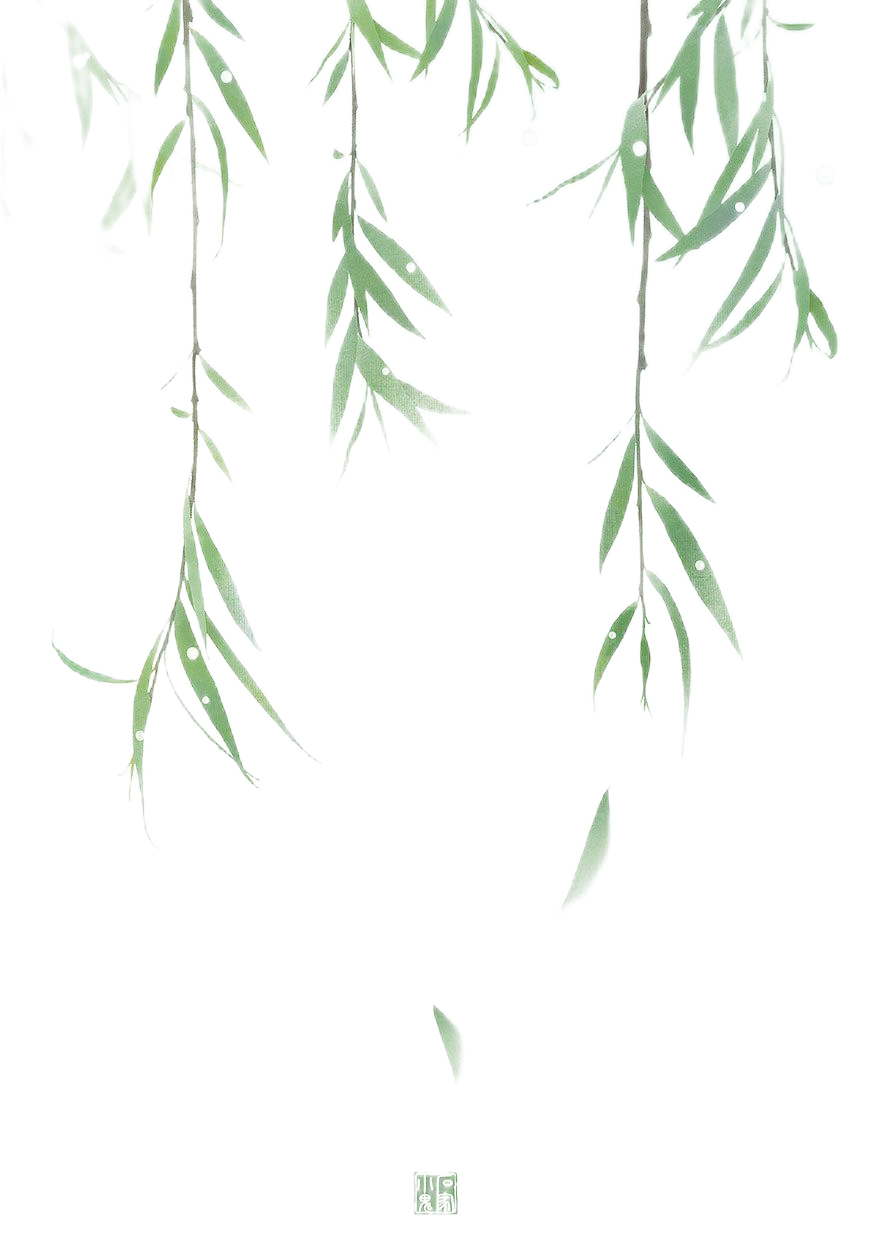 苏派高中语文
04
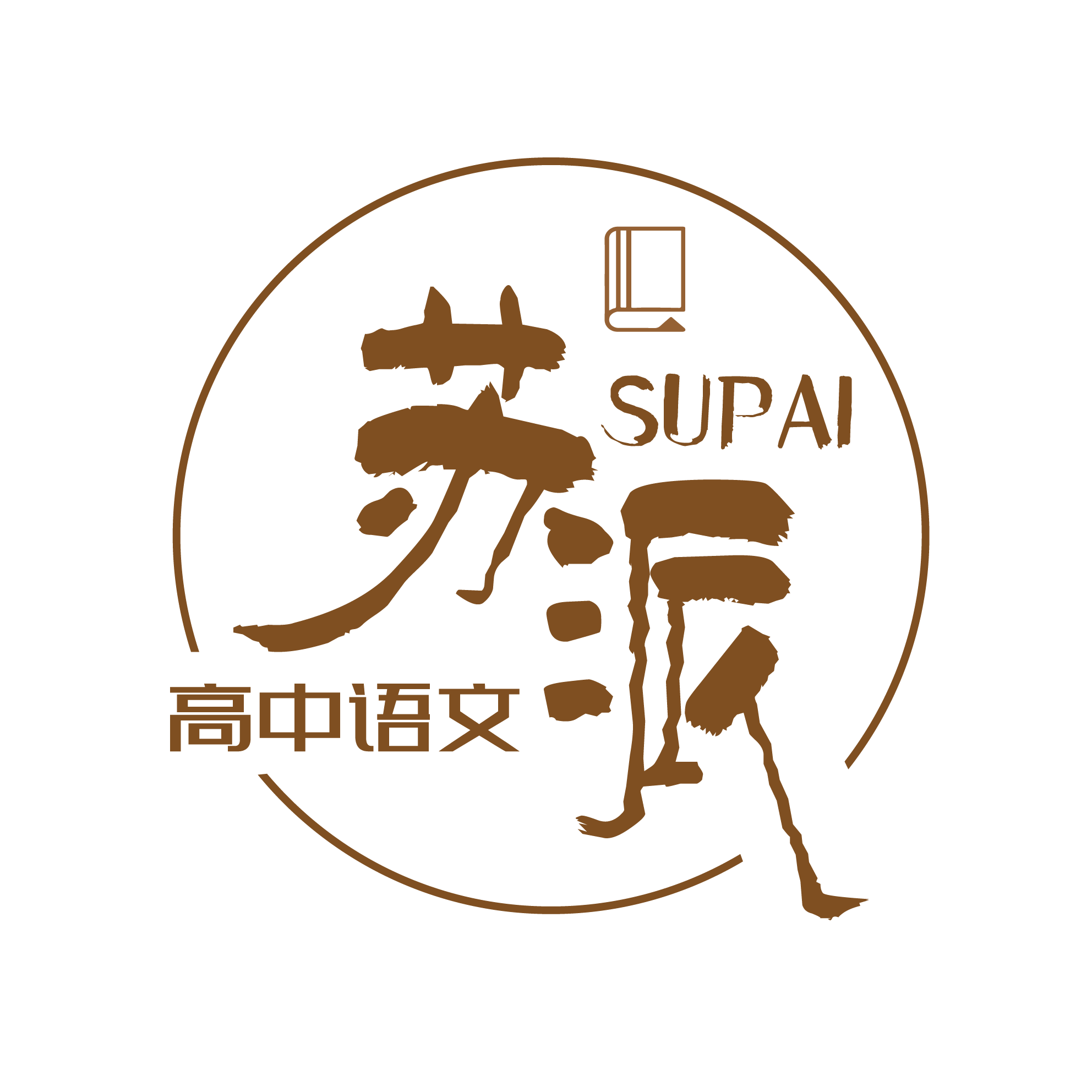 作文
(本题共1小题，60分)
23.阅读下面的材料，根据要求作文。(60分)
将有作则思知止以安人。——《谏太宗十思疏》
譬如为山，未成一篑，止，吾止也。——《论语》
大学之道，在止于至善。——《礼记》
陈力就列，不能者止。——《季氏将伐颛臾》
以上含有“止”字的语句引发了你怎样的联想与思考? 请写一篇文章。可以就以上某一句话联想思考，也可以把几个语句联系起来思考。
要求：选准角度，确定立意，明确文体，自拟标题；不要套作，不得抄袭；不得泄露个人信息；不少于800字。
一元作文“止”
审题
【写作指导】
这是一道多则名言类材料作文。部编版选择性必修上册第二单元的研习任务明确提出，学习中华优秀传统文化，应该学以致用，要认真理解并体会古代典籍中的经典语句。本题选取了学生比较熟悉的一些经典语句，希望学生围绕“止”探讨其哲理情思，论述其在当今社会的价值，领悟其对青少年的现实意义。
材料中的第一句“将有作则思知止以安人”
出自《谏太宗十思疏》，这是学生必背篇目中非常熟悉的一句话，如果能想起它的上一句“诚能见可欲则思知足以自戒”，有助于学生理解这一语境，这里的“止”是告诉我们面对诱惑时能理智应对，可以联想到当代社会怎样面对安逸、懒散、物质享受等现实诱惑。也可以引申到现在作为管理者应该不过分奢侈骄逸，应该符合民意，合民生，不合民意的行为就应制止。
审题
【写作指导】
第二句“譬如为山，未成一簧，止，吾止也”，讲的是不要半途而废、功亏一簧，而自己要承担因为“止”造成的后果，前一句讲的是“知止”，这一句讲的是“不止”，二者也可以结合起来加以辩证思考，探讨新时代的青年何时“止”何时“不止”的问题。这句话侧重个人的目标追求，个人的学习，个人积累等，这些都是可以通过持续努力，不断追求实现自己的圆满。不达目标则不止。
第三句“大学之道，在止于至善”的本义是，修身治人的根本原则是要达到道德修养的最高境界，这句话是对君子道德修养提出的要求，学无止境，一个人的品行修养亦无止境。力争在品德修养方面达到至善至美至完善的。学生可以结合现代社会谈修身正心的重要意义。这需要人们不断的去提升自己的道德修养，提升自己的文化水平，力争使自己在行为上符合至善，提升自己的道德，让自己成为君子。
审题
【写作指导】
第四句“陈力就列，不能者止”出自《季氏将伐颅臾》，意思是能够施展自己的才能就可担任官职，如果不能施展才能就应罢官免职，也就是在其位谋其职的意思。作为臣子应该在自己的职位上担当自己的责任，要有责任、有担当，能解决职责上的问题，可以胜任这个职务就去做，不能够胜任就停止。简单概括为“能者上，庸者下”。学生可以结合自己对社会的理解，谈谈各司其职以及自己对人生规划的想法。
何为“止”
审题
《谏太宗十思疏》“将有作则思知止以安人”
止：强调领导者在行动前应考虑后果，避免过度干预，达到和谐稳定。
面对诱惑时能理智应对，能停止骄逸奢华
不止：不停止自我反思
《论语》“譬如为山，未成一篑，止，吾止也”
止：在追求目标的过程中，应有自知之明，适时停止，避免徒劳无功。
不止：不要半途而废、功亏一簧，而自己要承担因为“止”造成的后果
《季氏将伐颛臾》“陈力就列，不能者止”
止：指出在承担职责时，应量力而行，不可勉强行事。
不止：不止于施展才能，不断提升自我，努力成长进步
《礼记》“大学之道，在止于至善”
止：达到道德修养的最高境界。
不止：强调在追求道德和学问的道路上，应有明确的目标，不断追求至善。
审题
材料所面对的中心话题就是“止”即为停止。在此要考虑分析“止”的内涵，“止”的条件，“止”的背景，“止”的结果。
材料中列举的这4个句子文言句子都有关“止”的定义范围和应用条件。在此起到提示作用。并非是只能写这四句中的“止”，也可以写材料未涉及的“止”的内涵，比如量力而行，比如坚持不懈等。写作重点在文章有深度，思辨性强，能体现个人思维深度。
在写作本作文的时候，需要将“止”的定义、条件、应用的情况进行具体的阐释，但没有必要面面俱到。“止”的意义在于能够适时的停止，避免过度不合适的事情，不当的事情都是可以停止的，而“不止”的意义在于要持续不断的努力，持续的增长，丰富自身，实现自己道德学习智慧的成长。
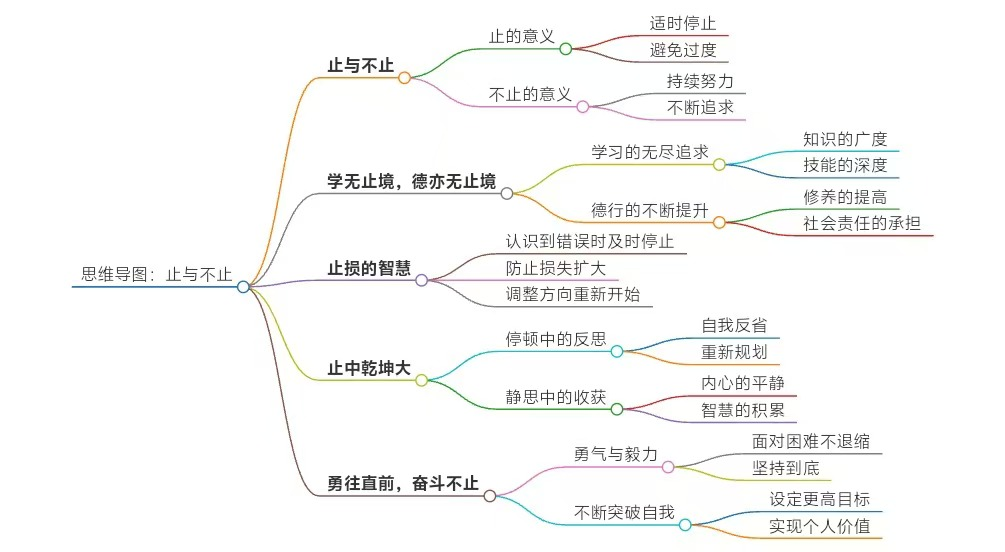 审题
【参考立意】
①“止”与“不止”；
②学无止境，德亦无止境；
③“止损”的智慧；
④“止”中乾坤大；
⑤勇往直前，奋斗不止；等等。
审题
【评分建议】
①对材料中文言语句的理解只是一个前提或背景，“止”应该是行文的关键词，如果本末倒置，少提或不提“止”应酌情扣分；
②可以就材料中的某一句话行文，也可以把几个语句联系起来行文，但考虑到难度及公平问题，将两句以上材料连缀成且逻辑清晰的文章，应酌情加分。
苏派高中语文
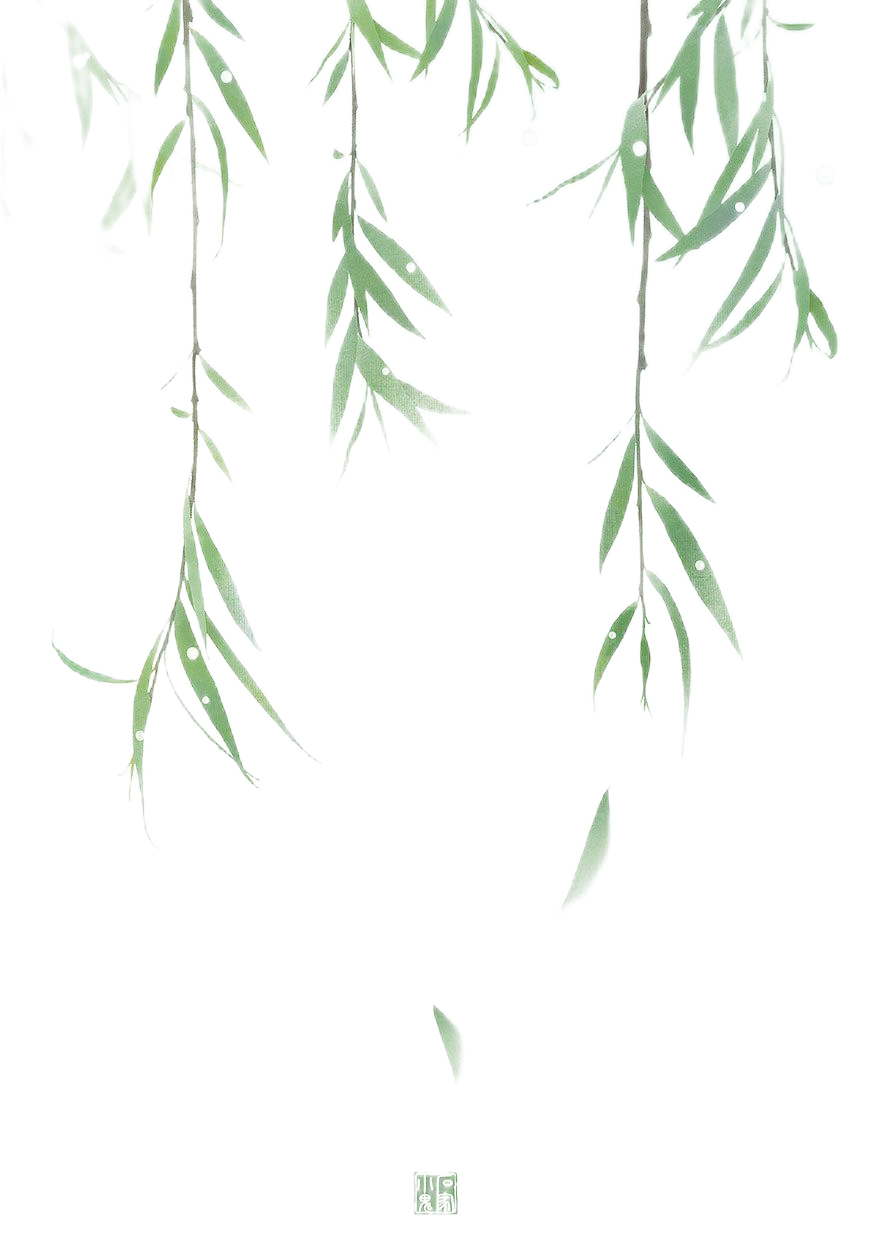 感谢您的
信任与支持
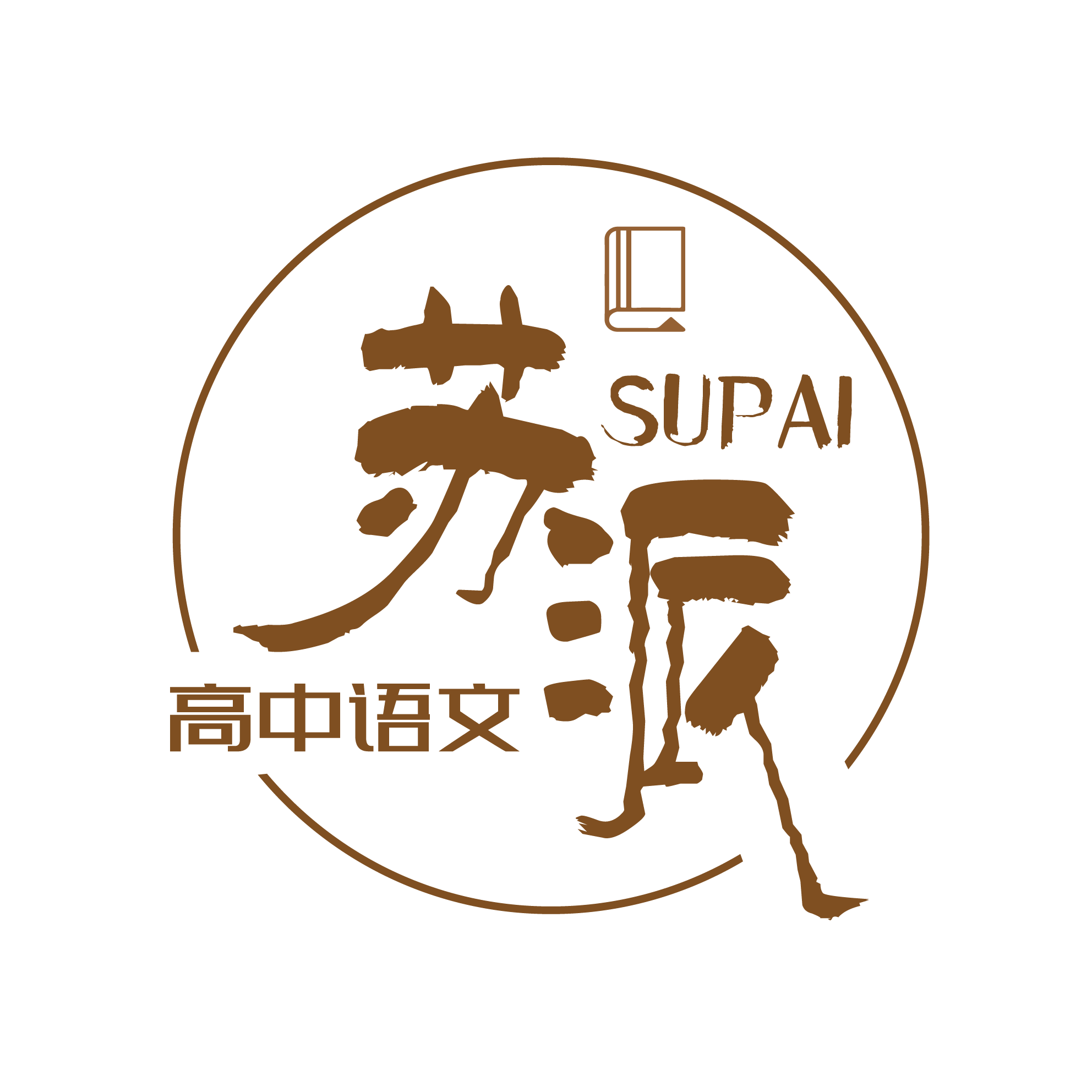 苏派语文夜雨群主微信：3129594196